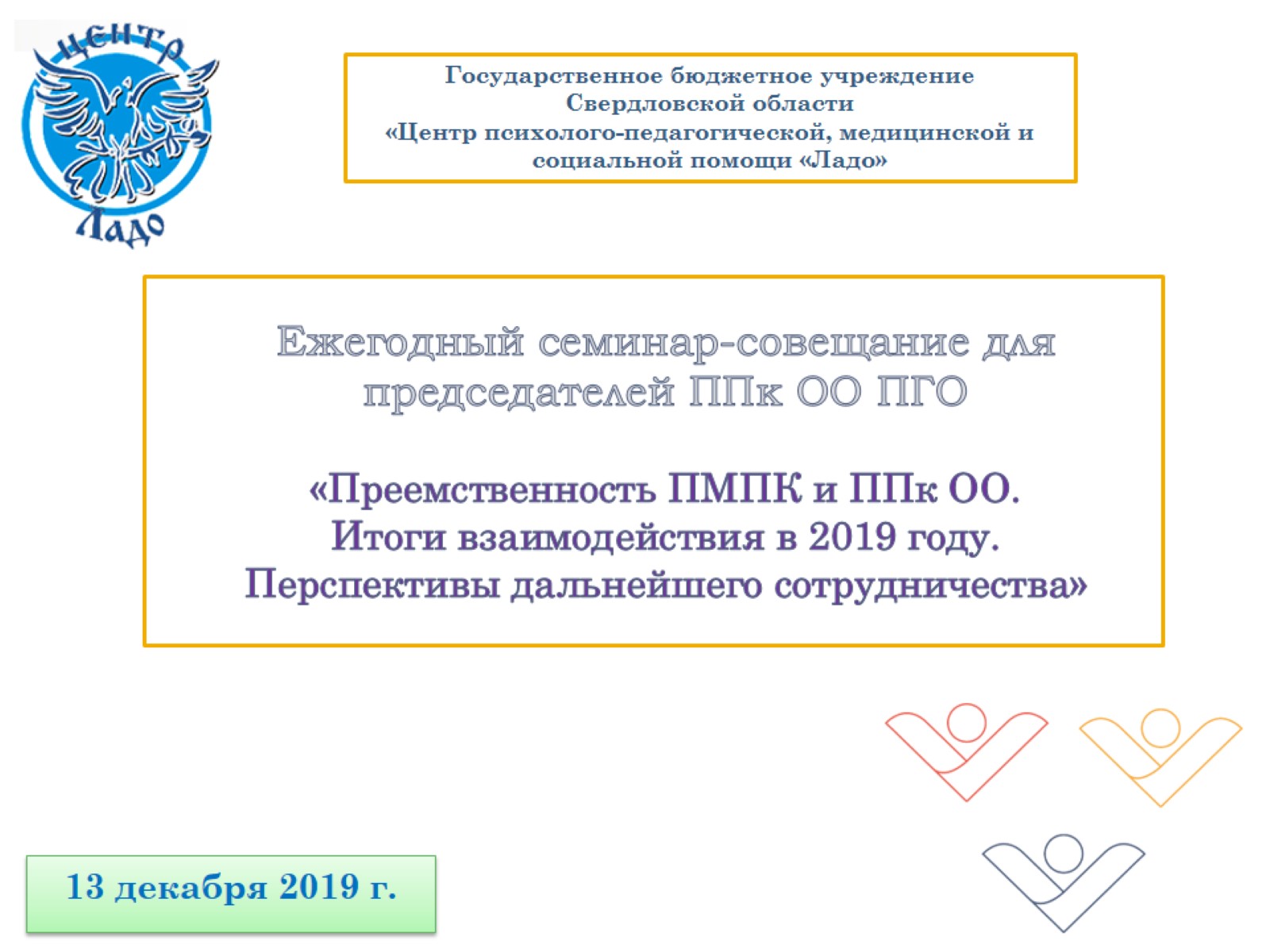 Ежегодный семинар-совещание для председателей ППк ОО ПГО«Преемственность ПМПК и ППк ОО.Итоги взаимодействия в 2019 году.Перспективы дальнейшего сотрудничества»
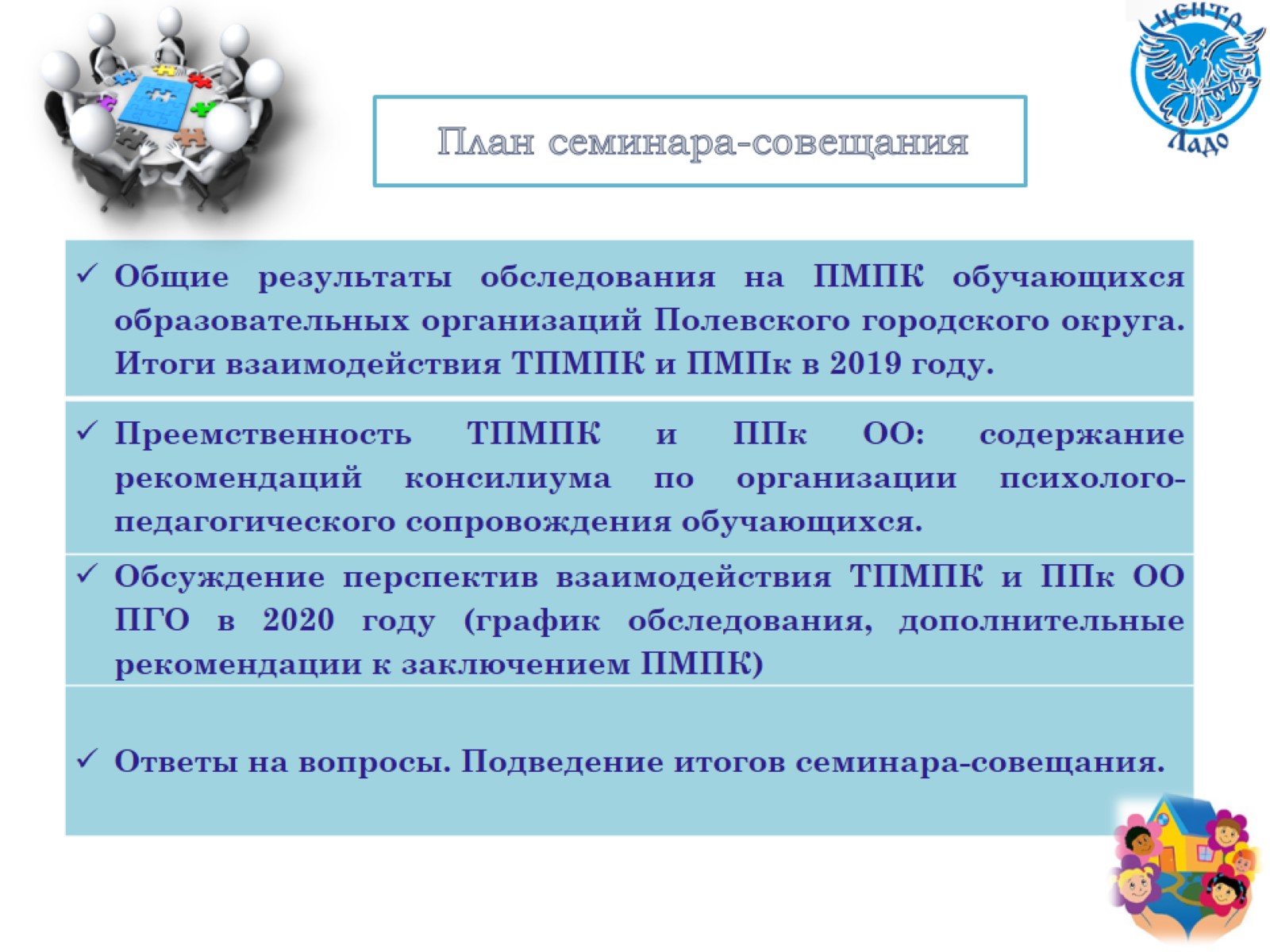 План семинара-совещания
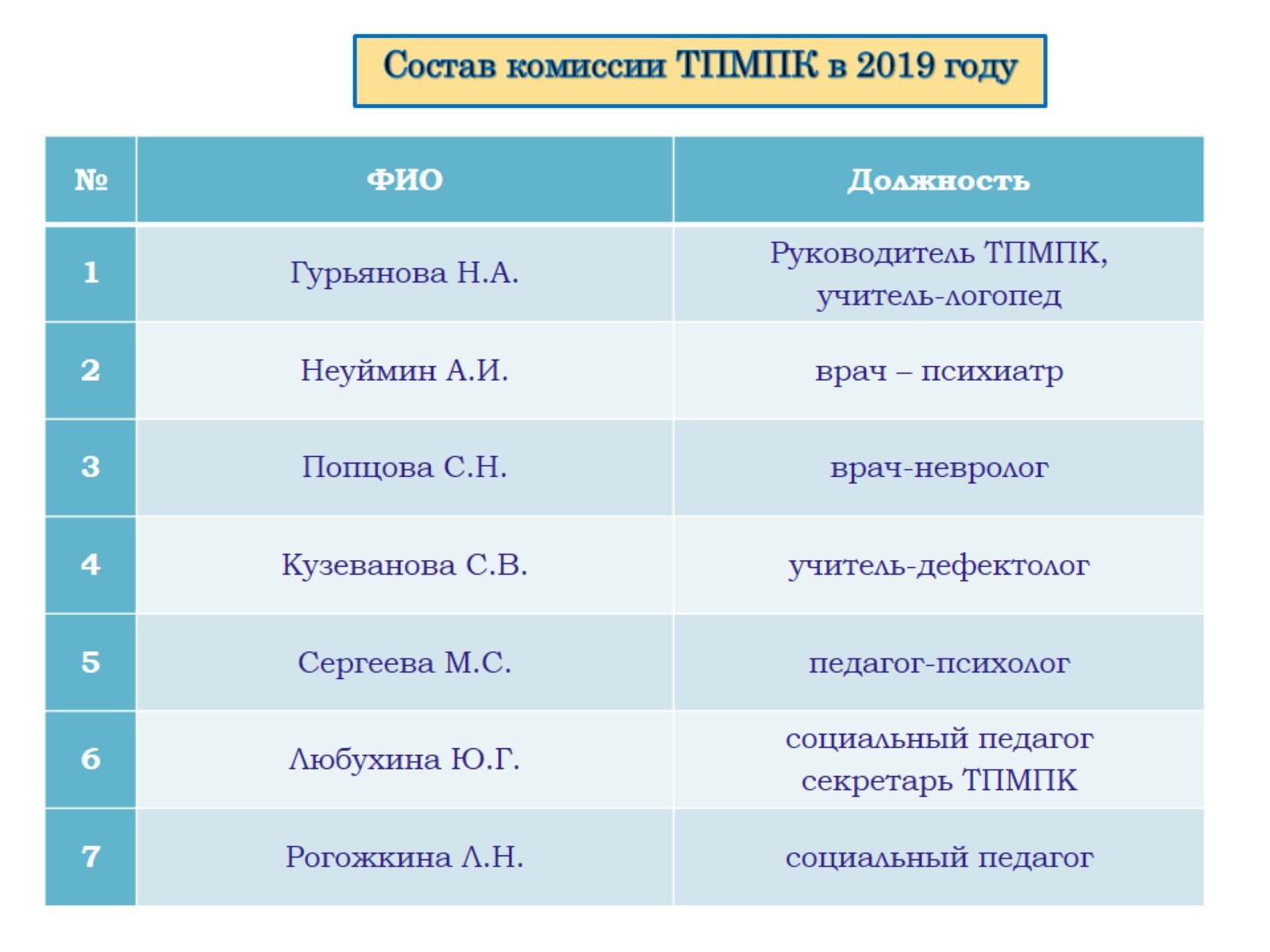 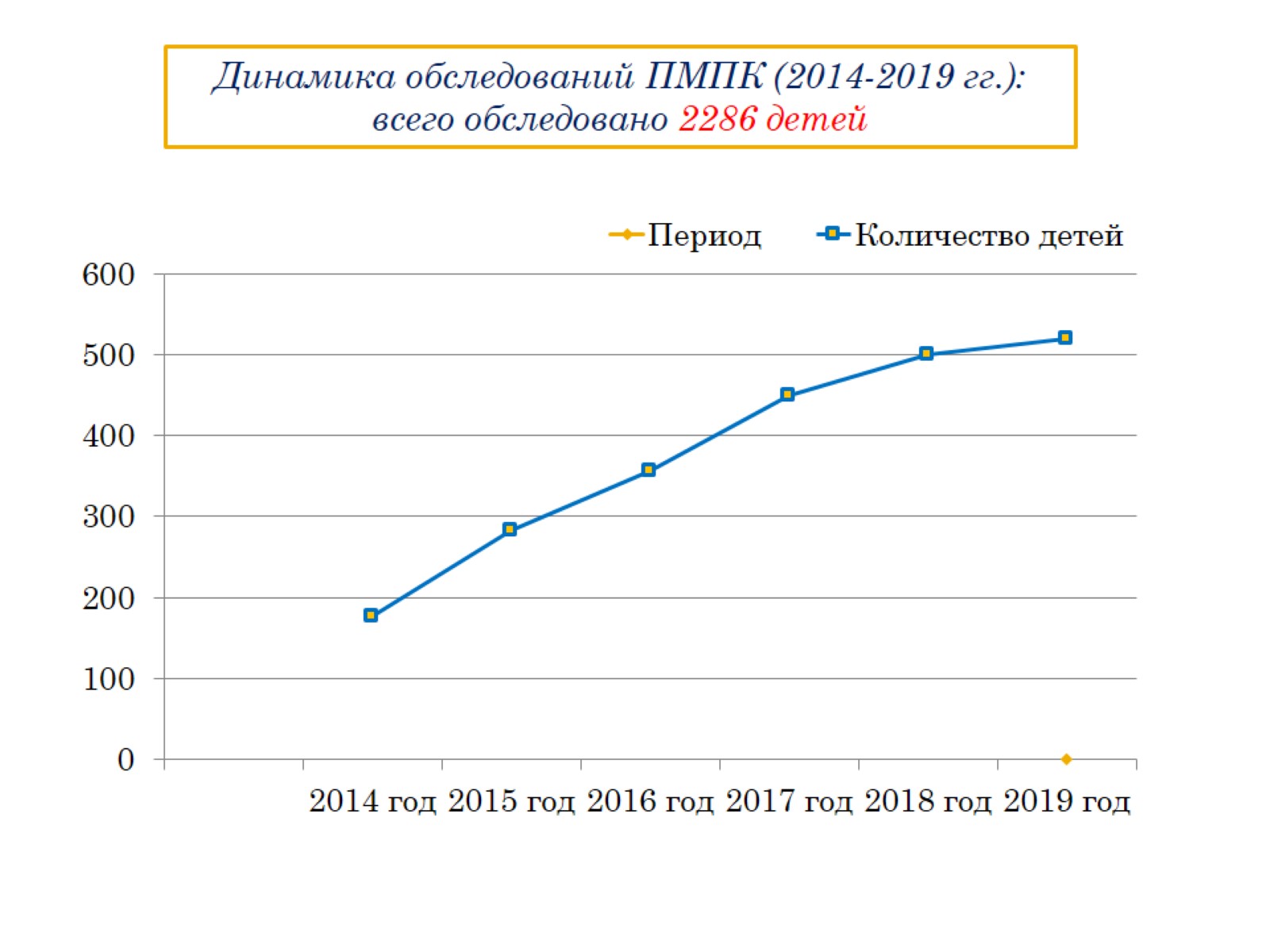 Динамика обследований ПМПК (2014-2019 гг.):  всего обследовано 2286 детей
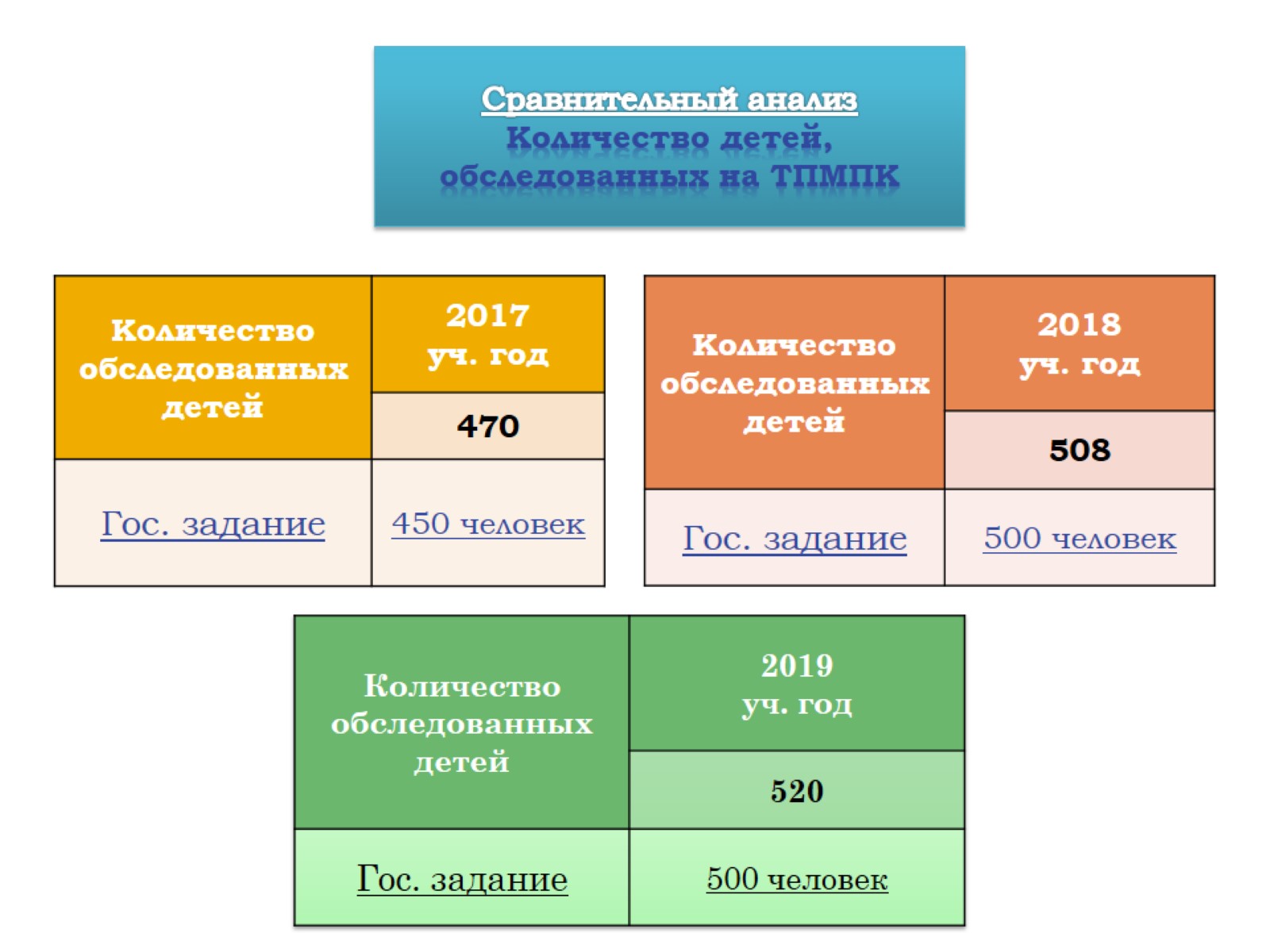 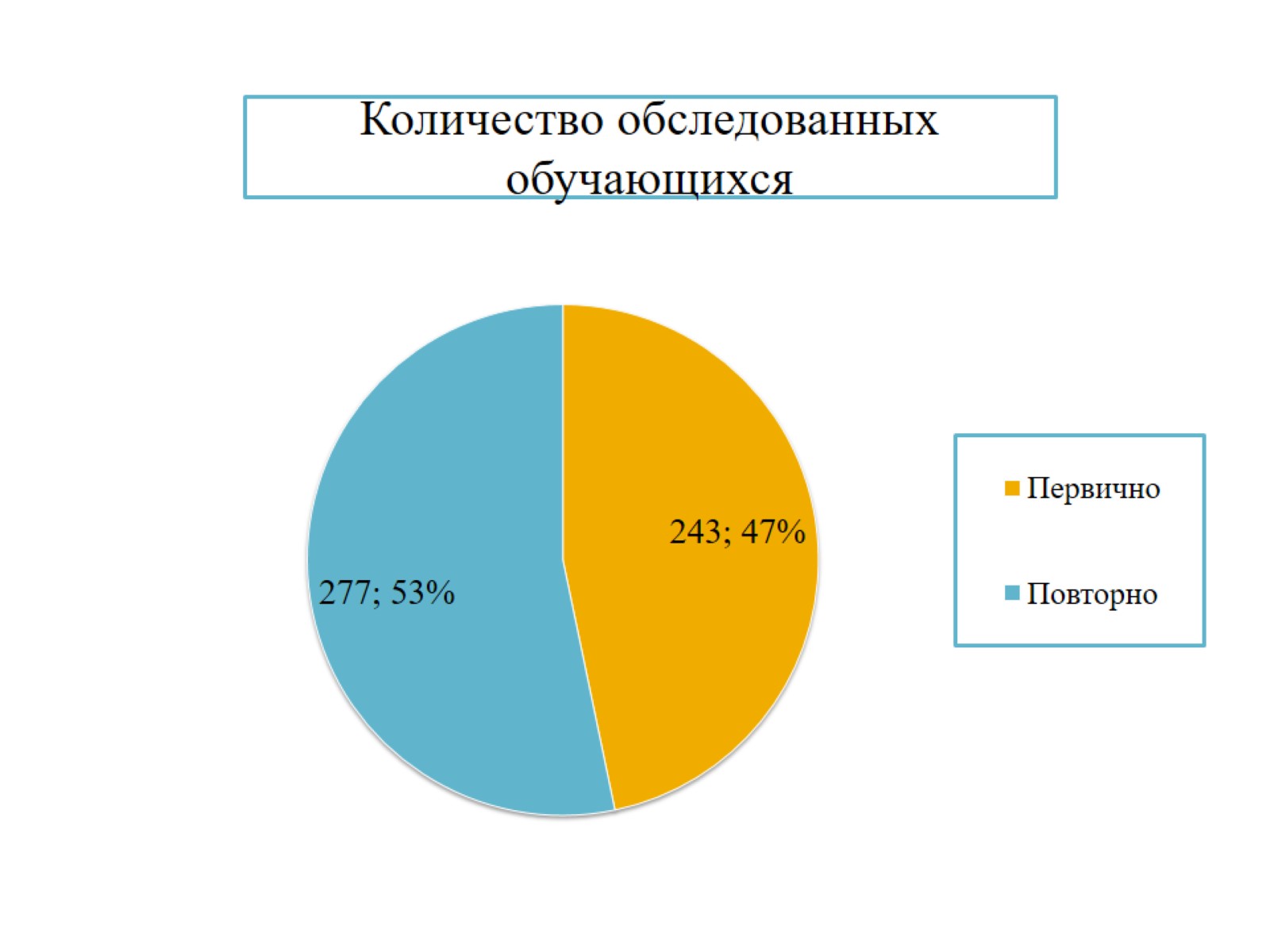 Количество обследованных обучающихся
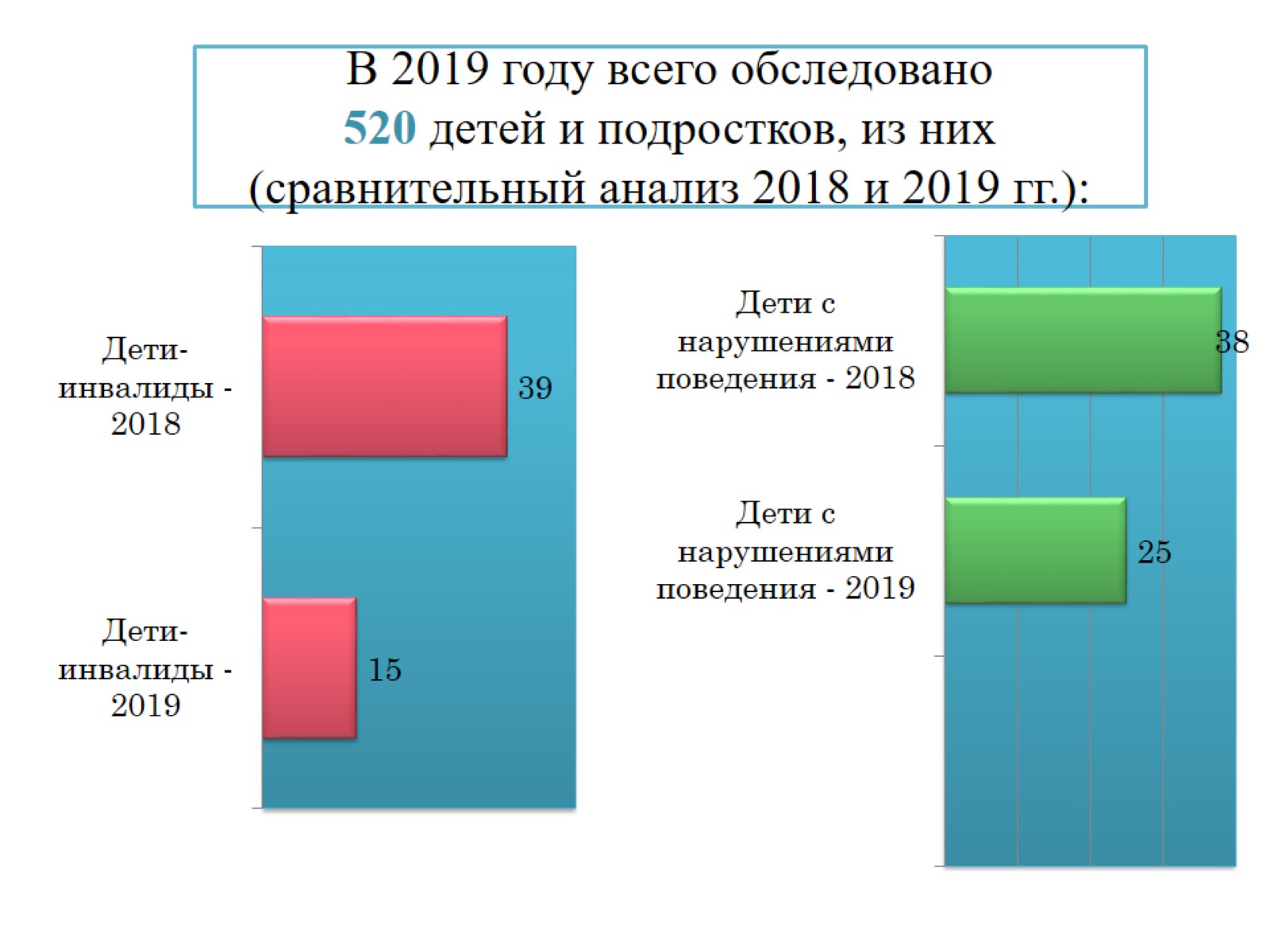 В 2019 году всего обследовано 520 детей и подростков, из них (сравнительный анализ 2018 и 2019 гг.):
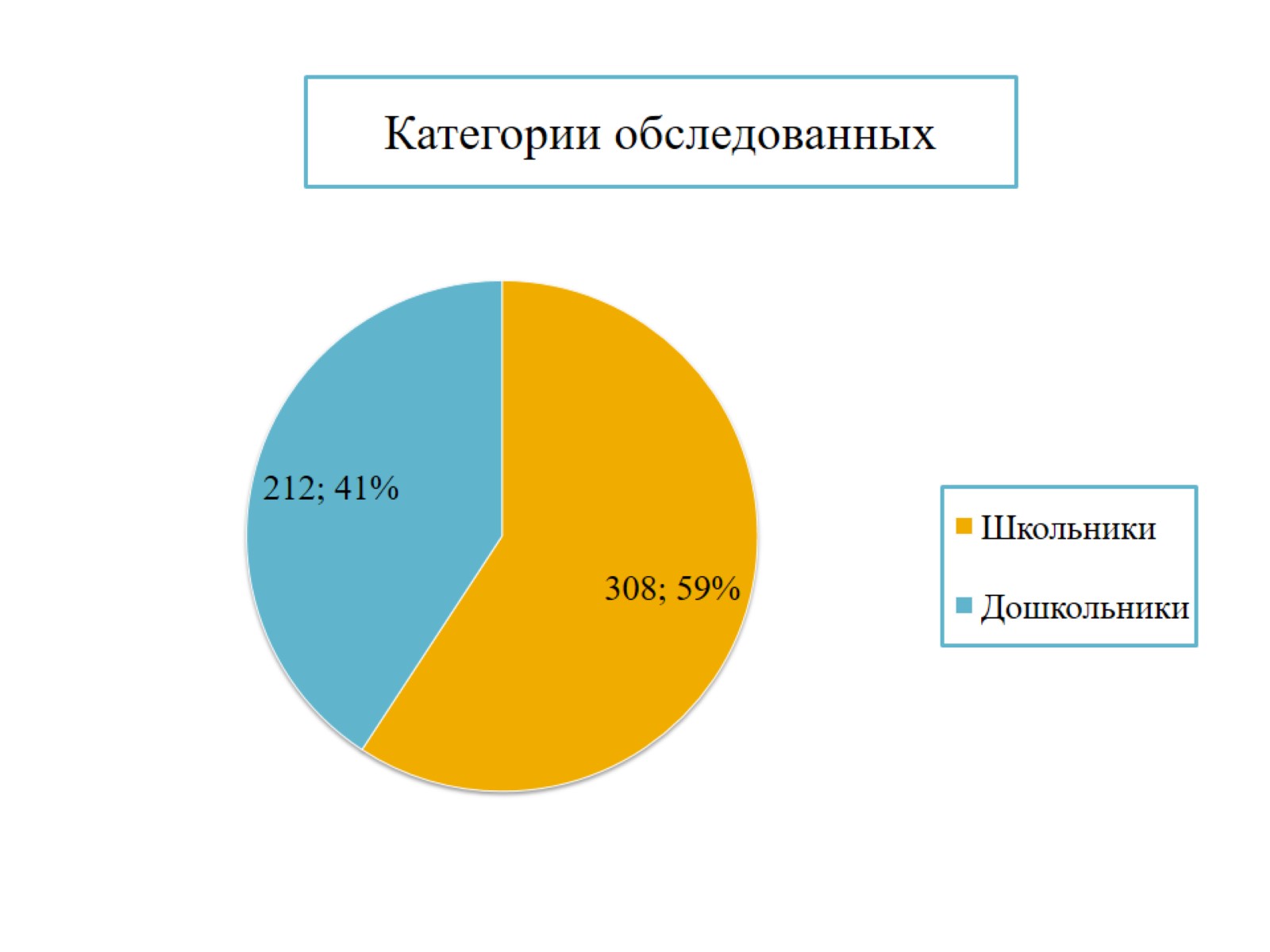 Категории обследованных
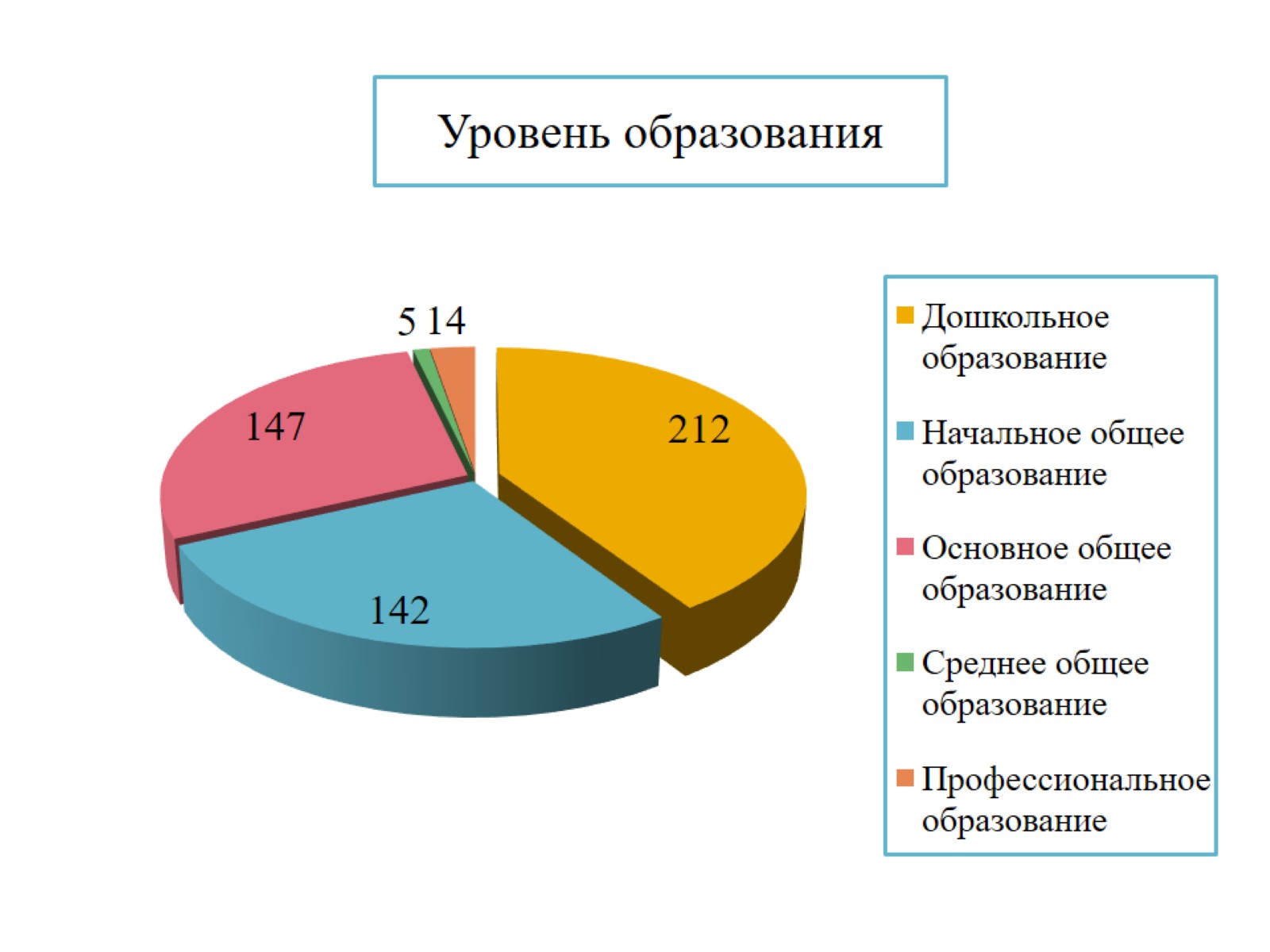 Уровень образования
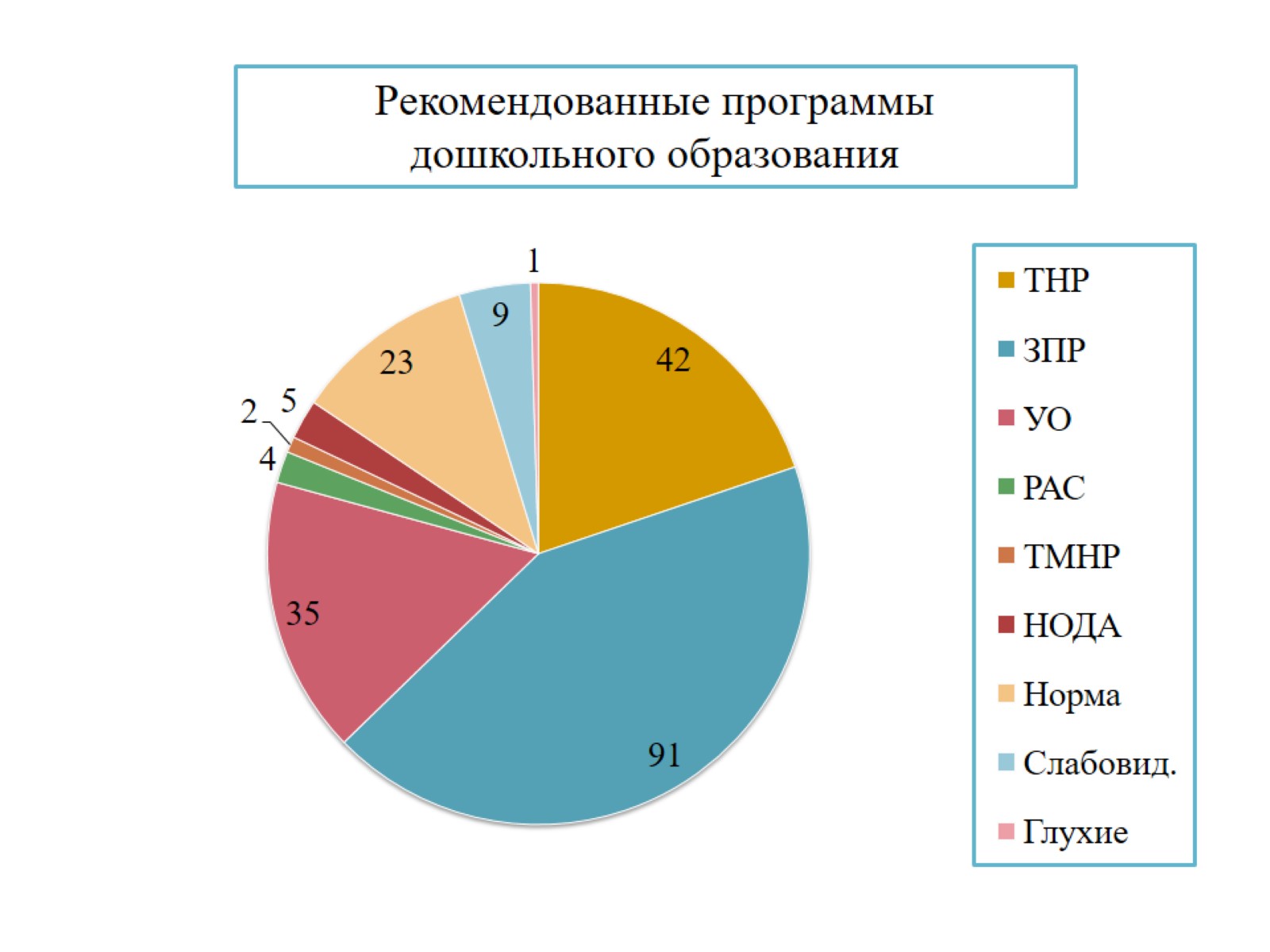 Рекомендованные программыдошкольного образования
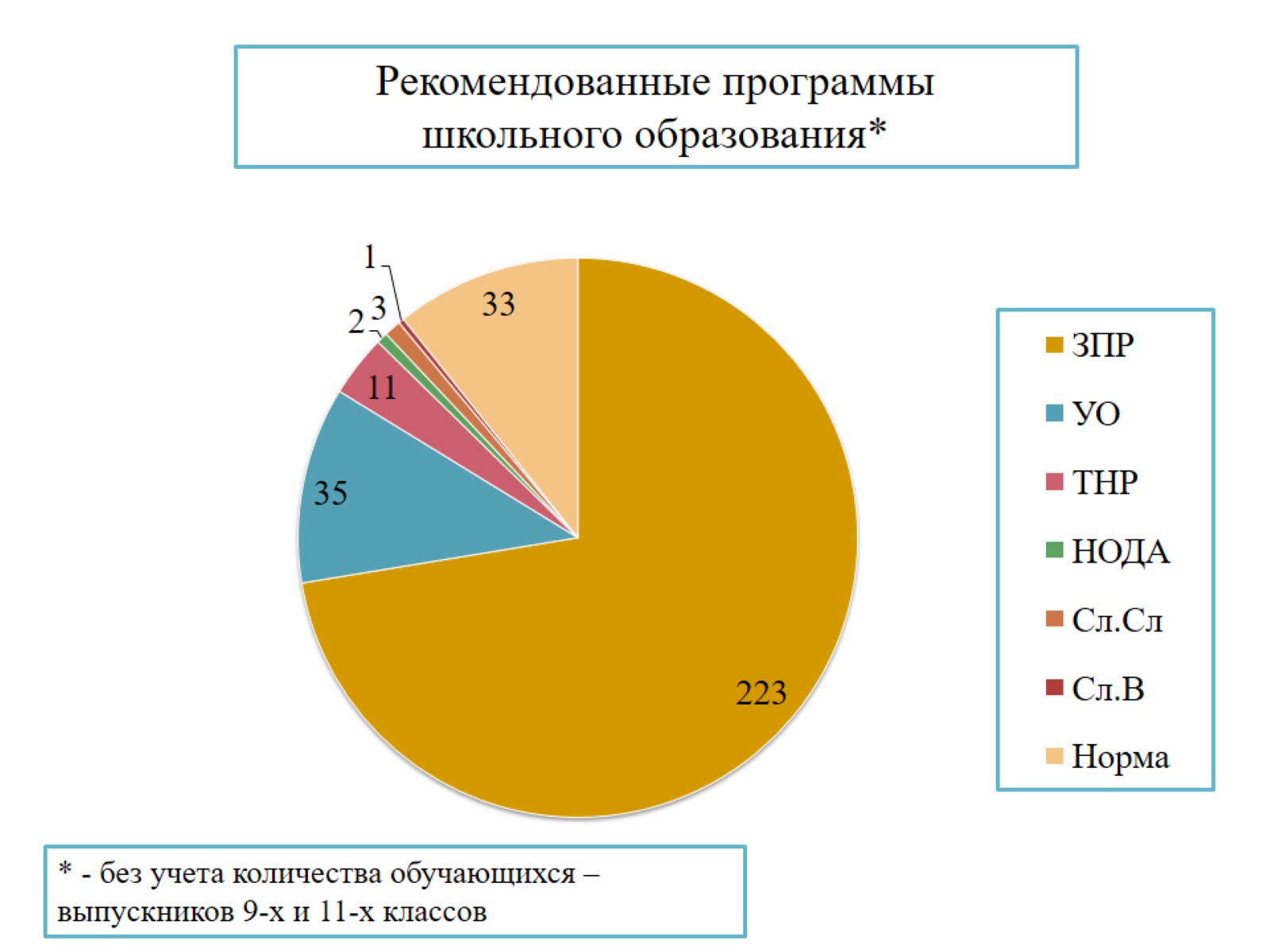 Рекомендованные программышкольного образования*
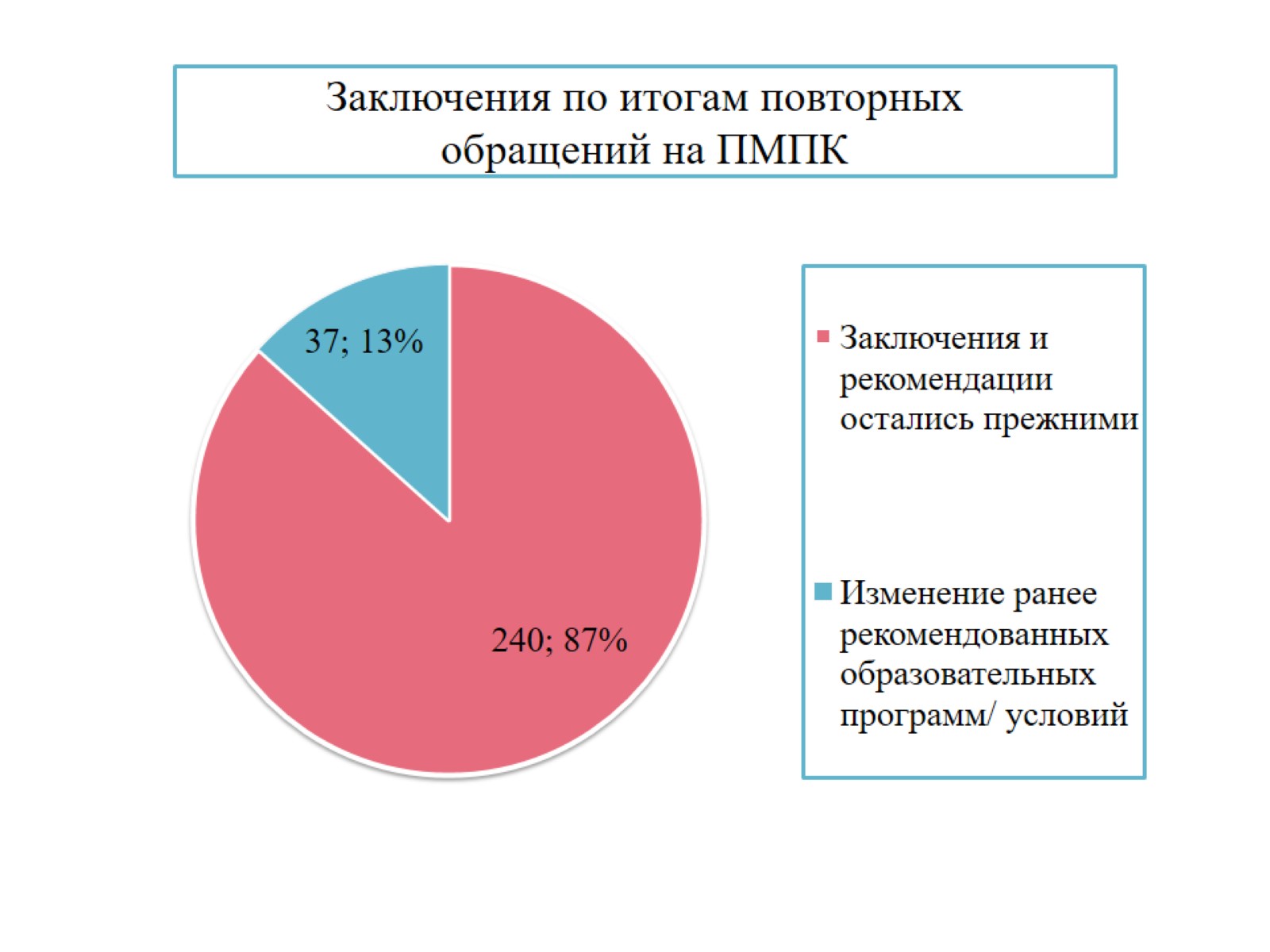 Заключения по итогам повторныхобращений на ПМПК
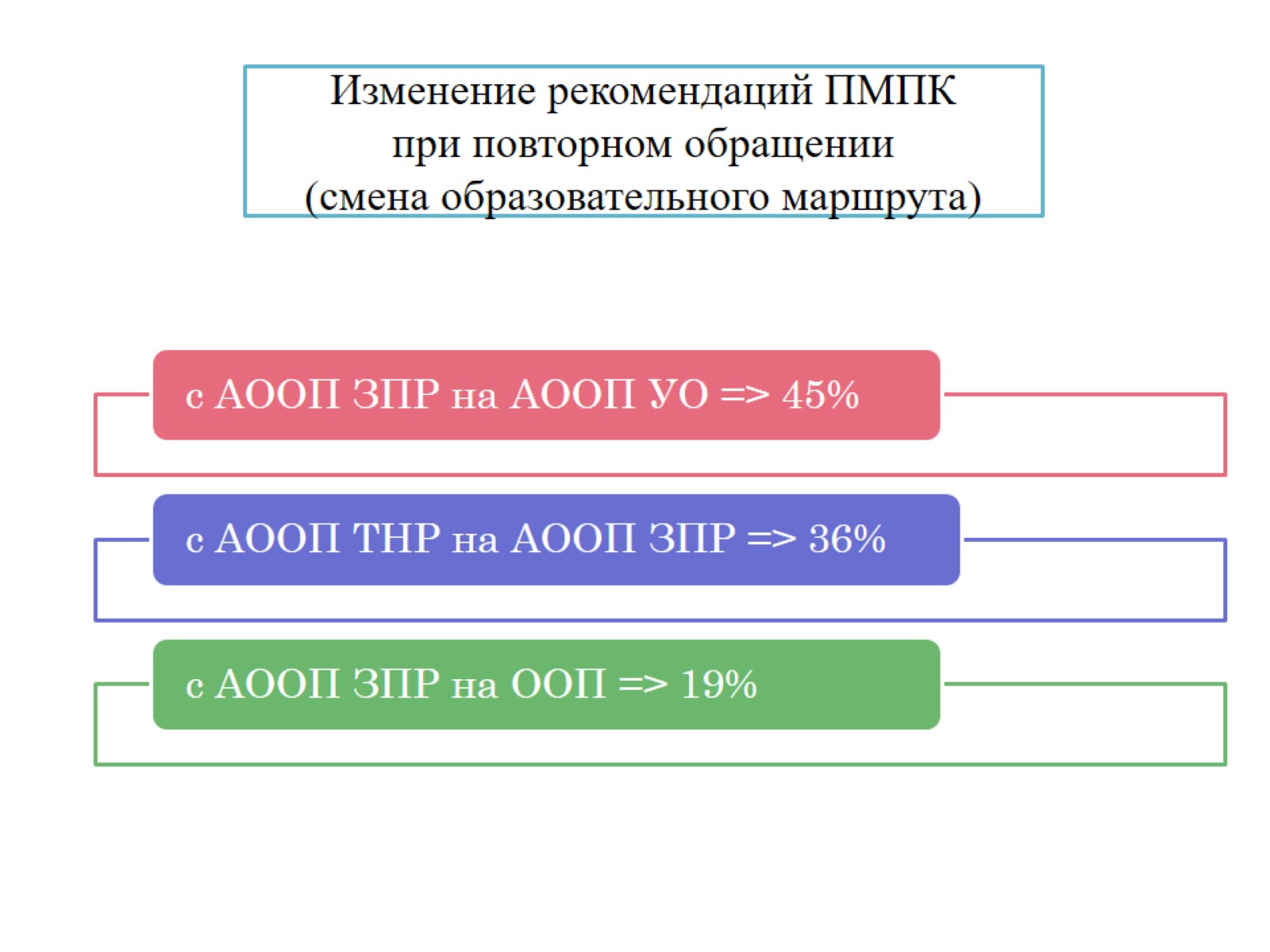 Изменение рекомендаций ПМПКпри повторном обращении(смена образовательного маршрута)
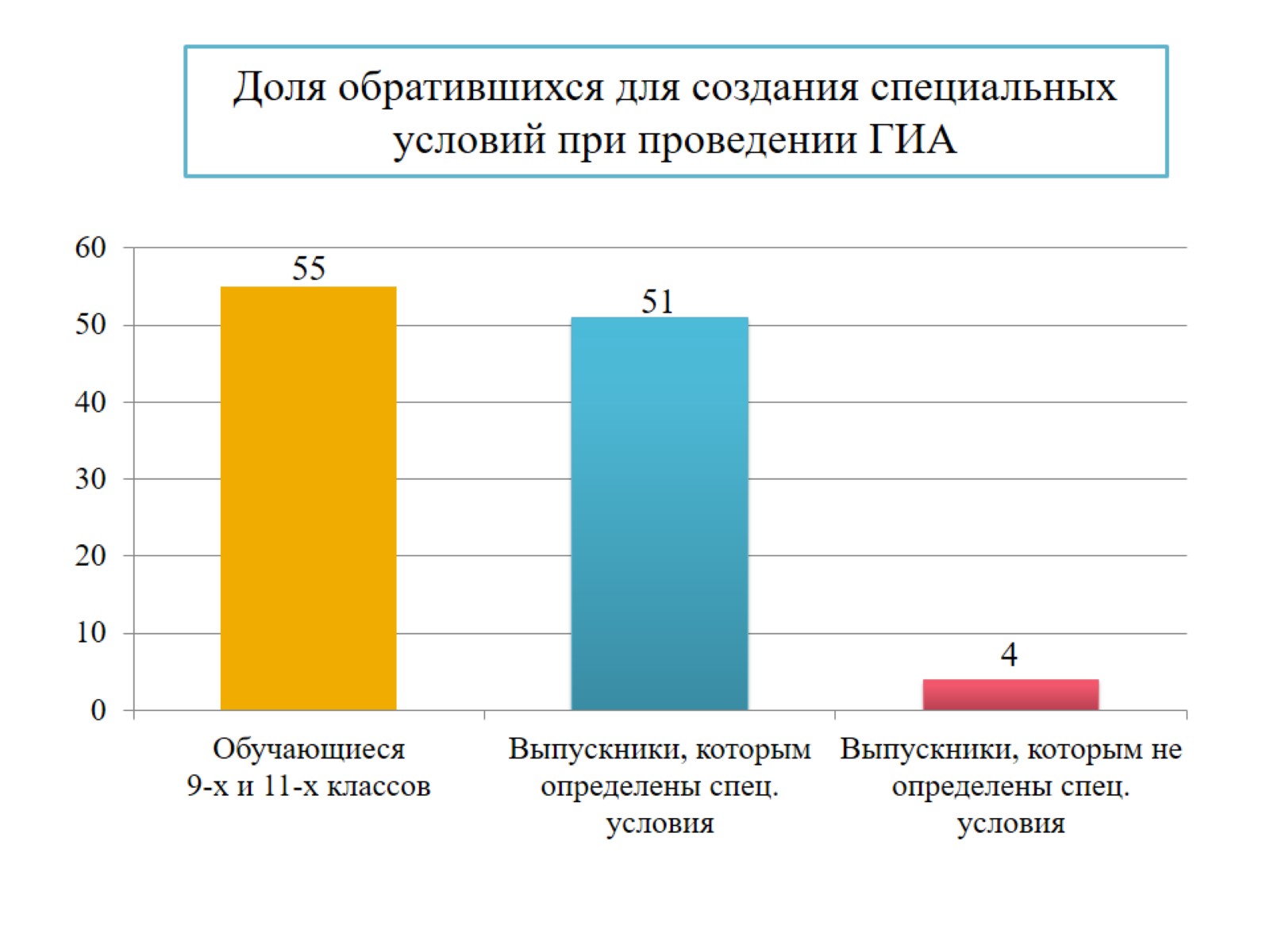 Доля обратившихся для создания специальных условий при проведении ГИА
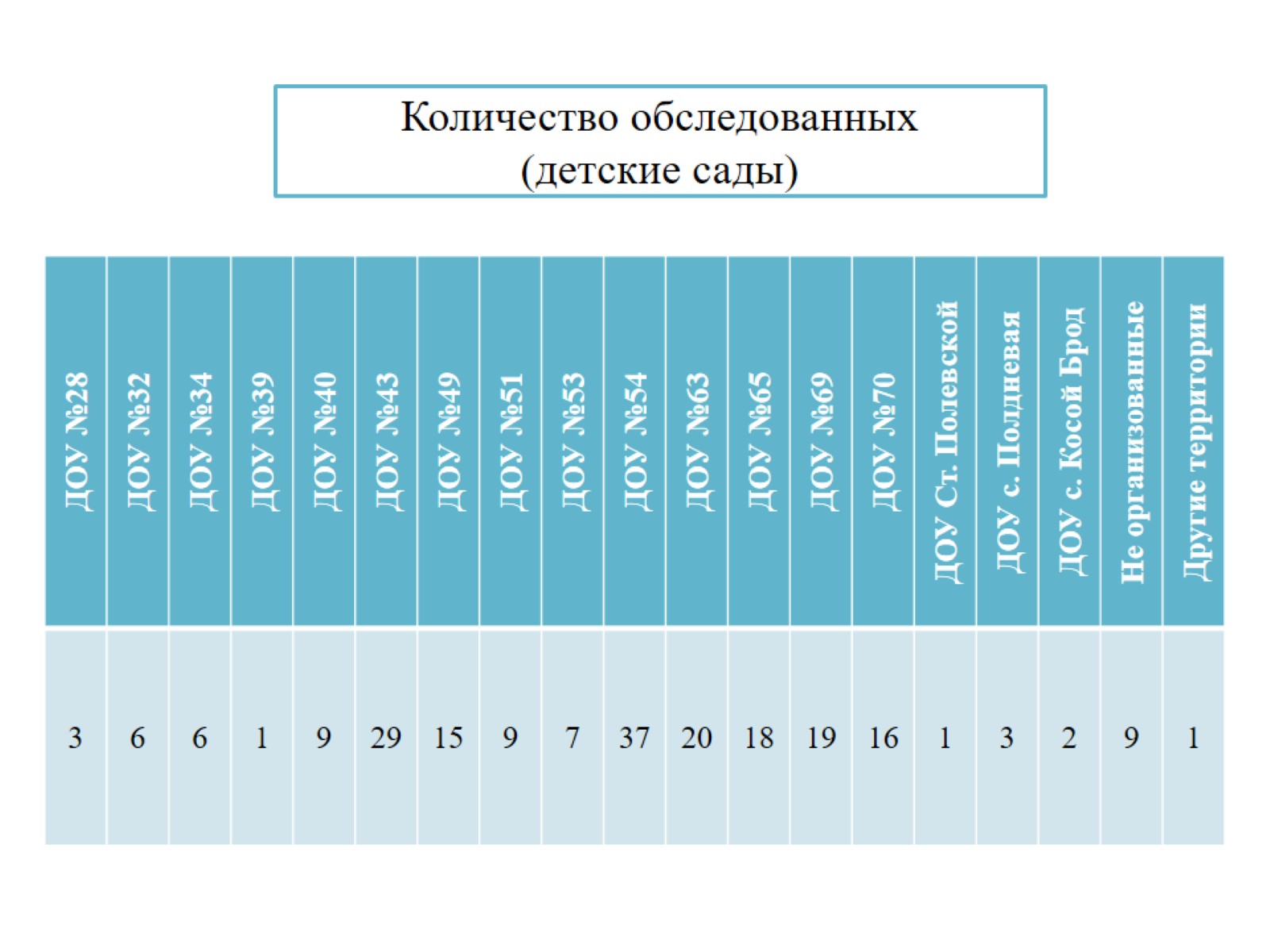 Количество обследованных(детские сады)
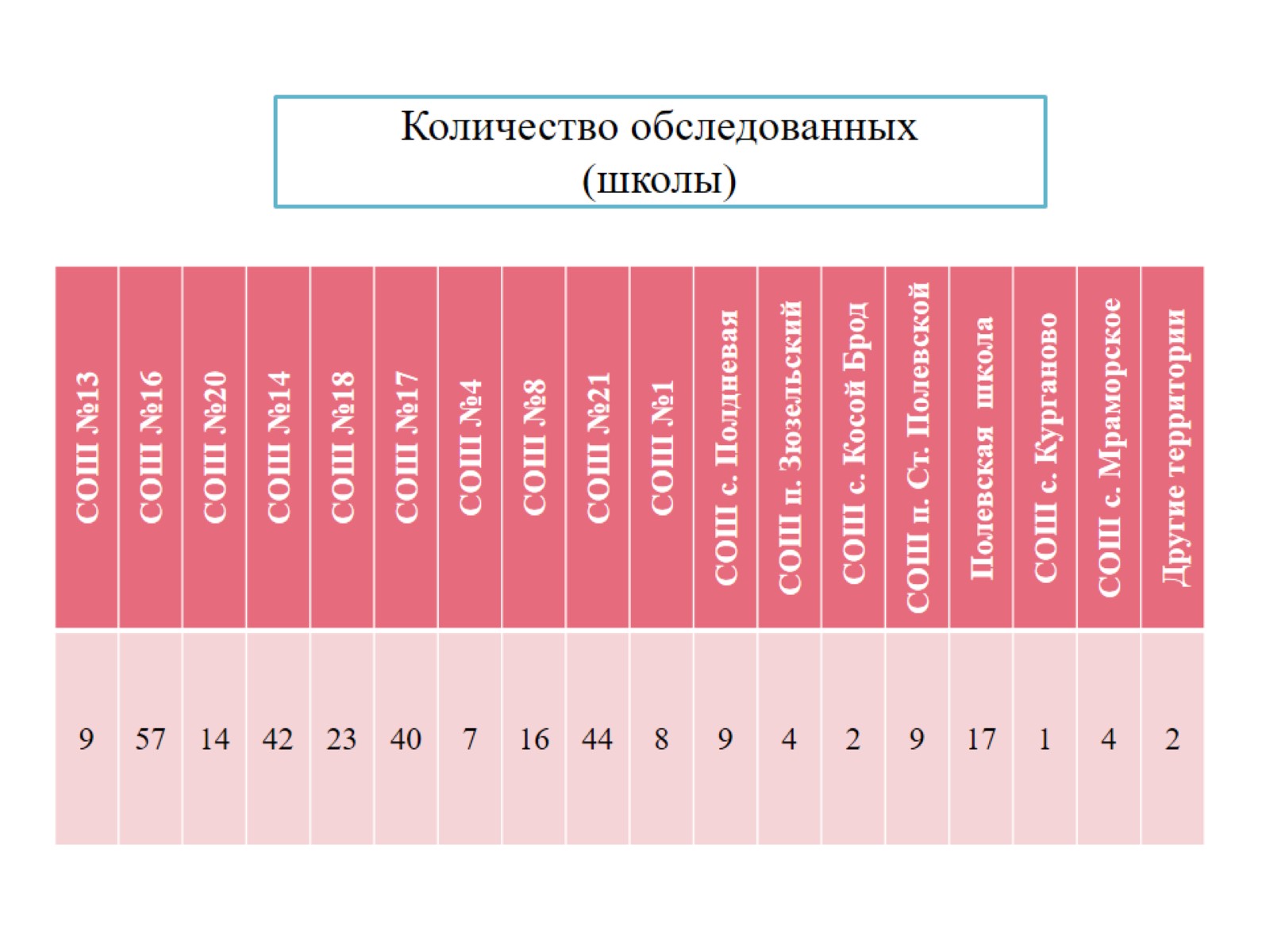 Количество обследованных(школы)
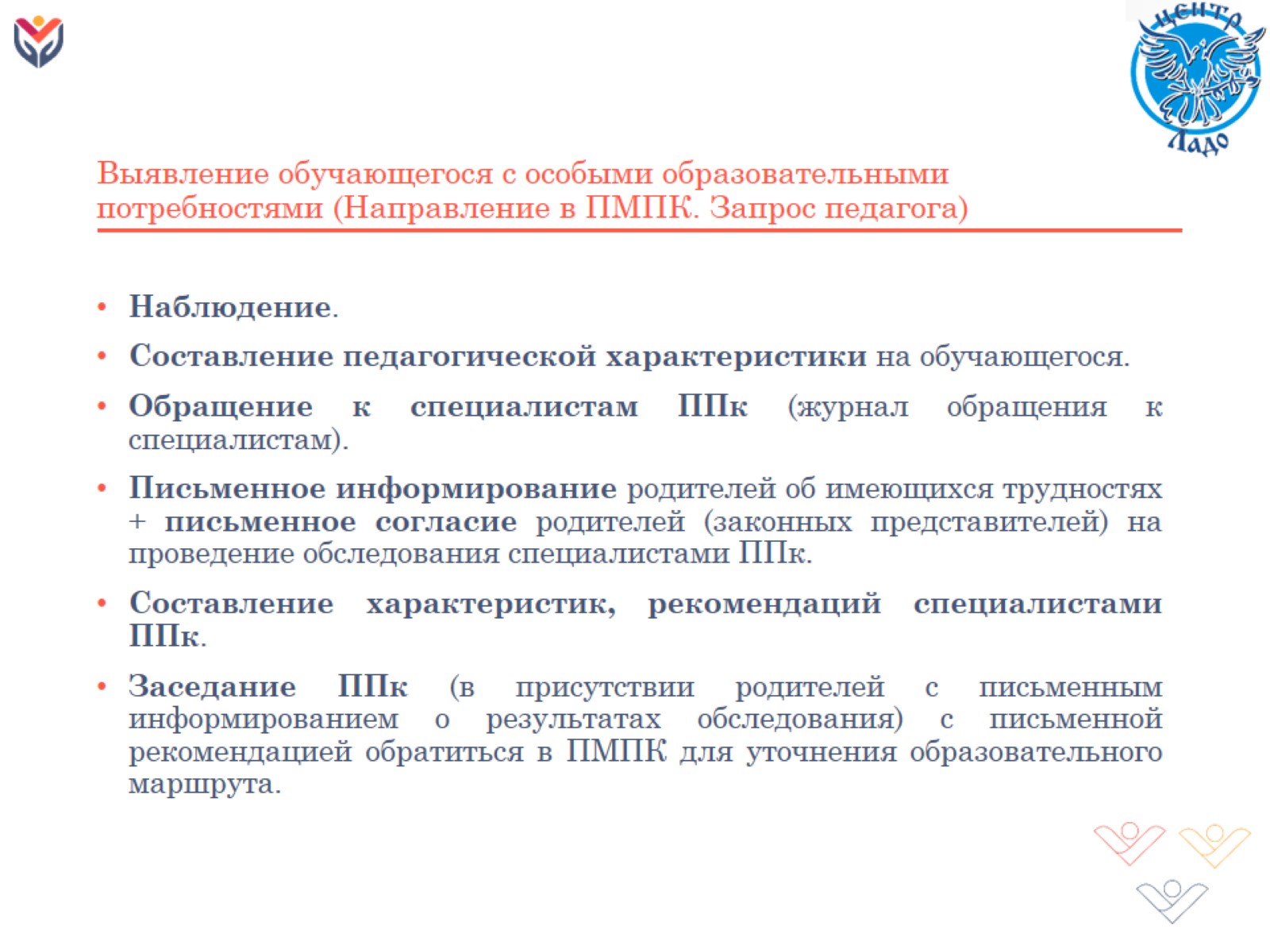 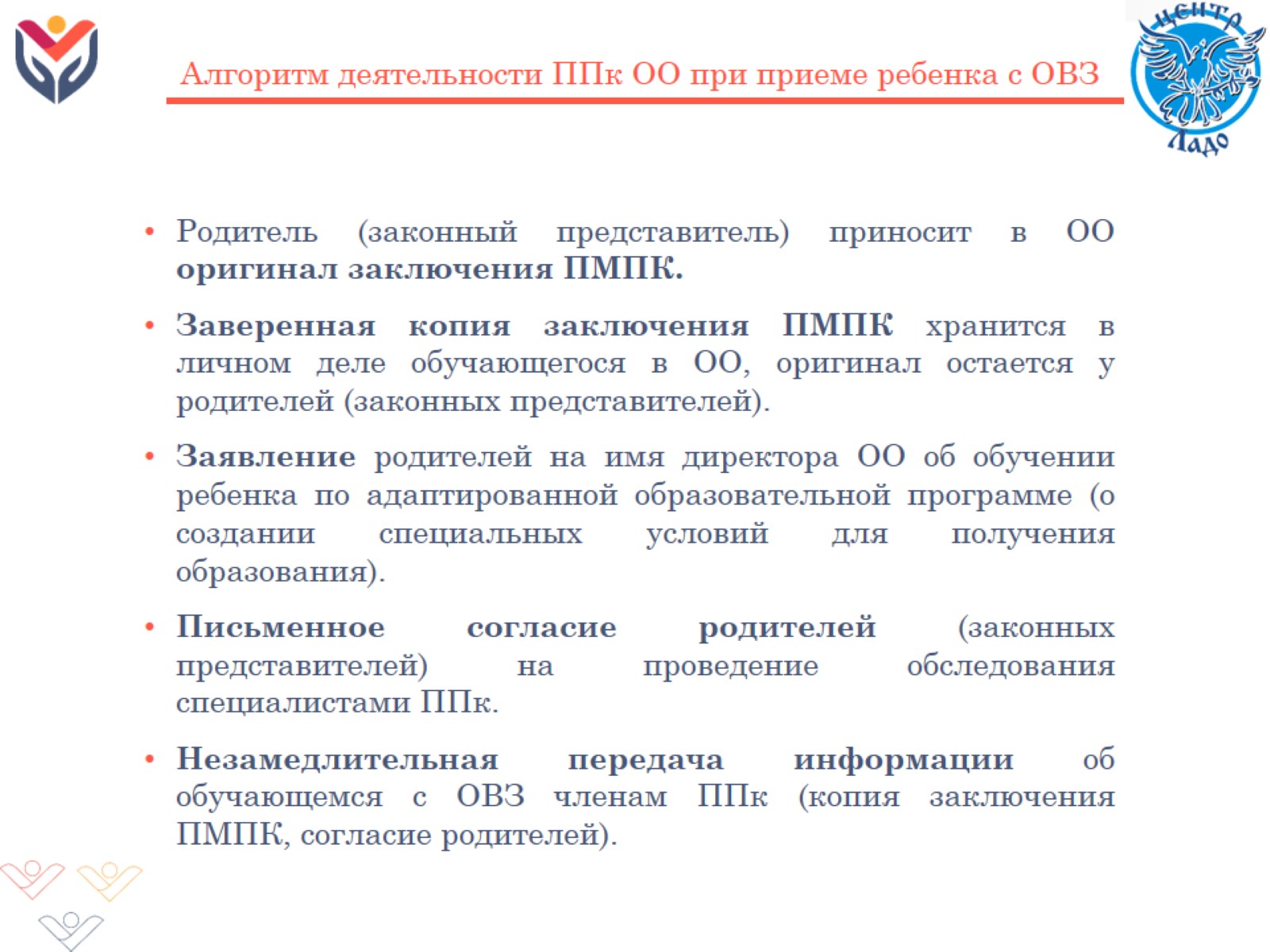 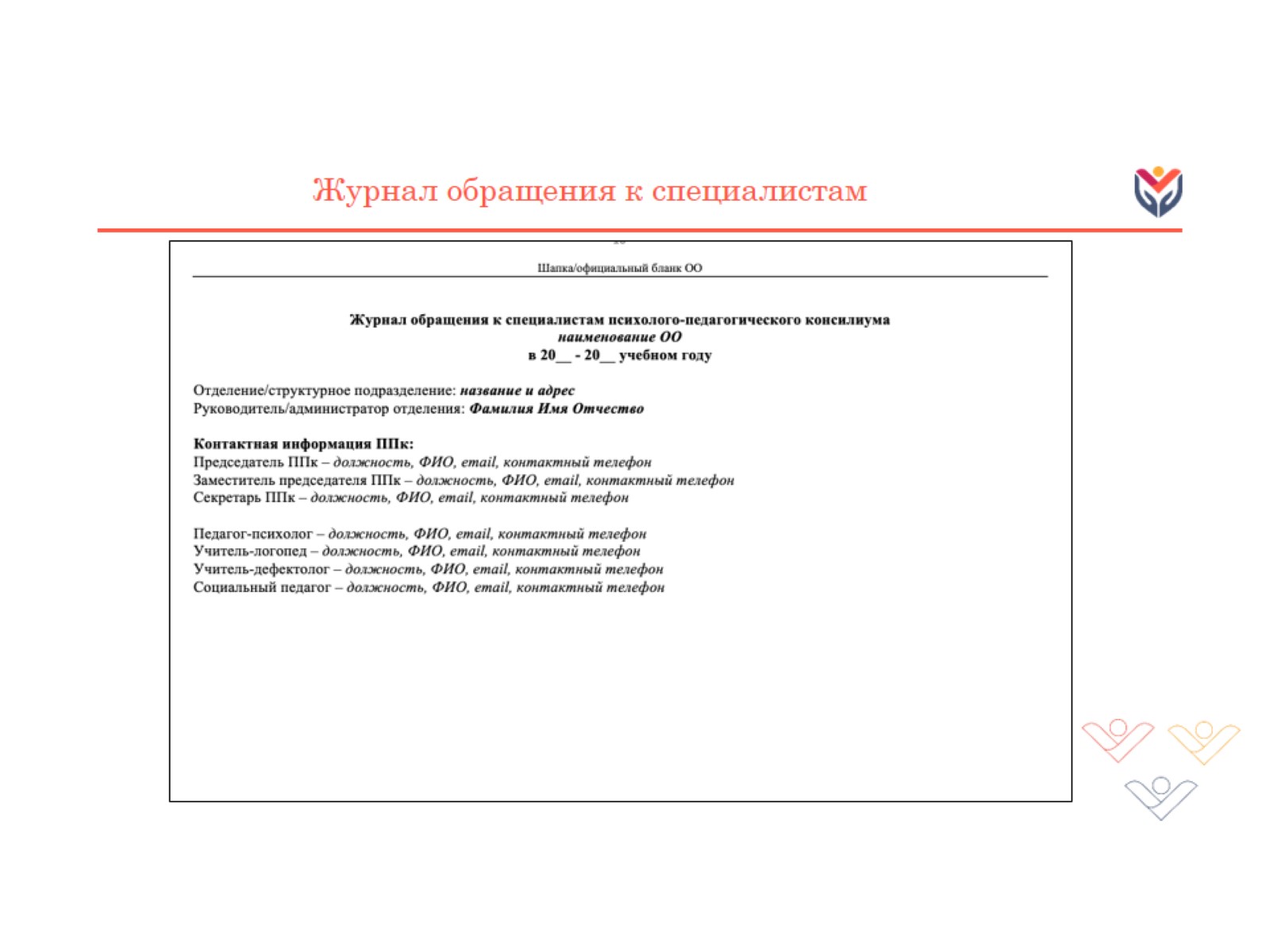 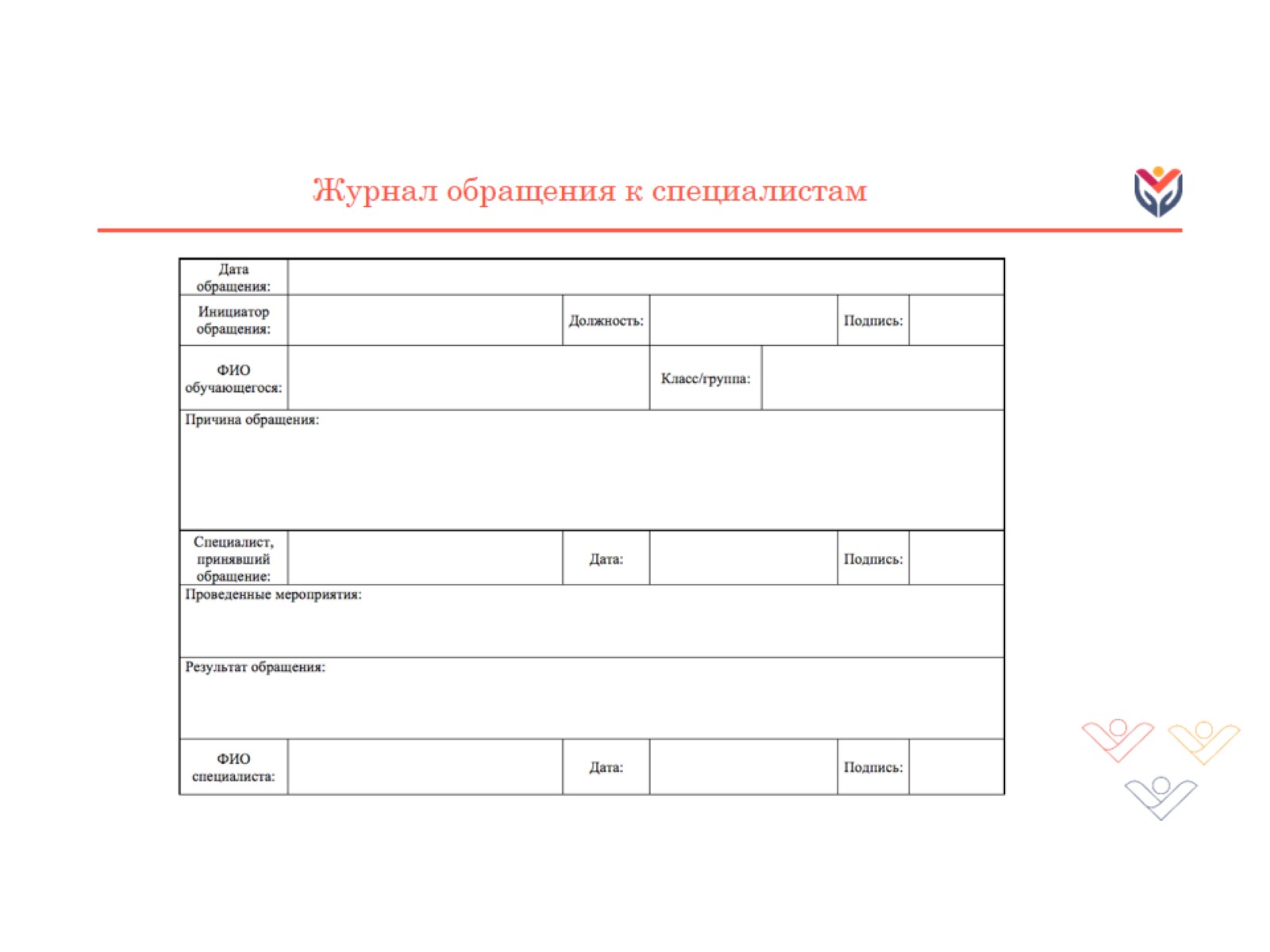 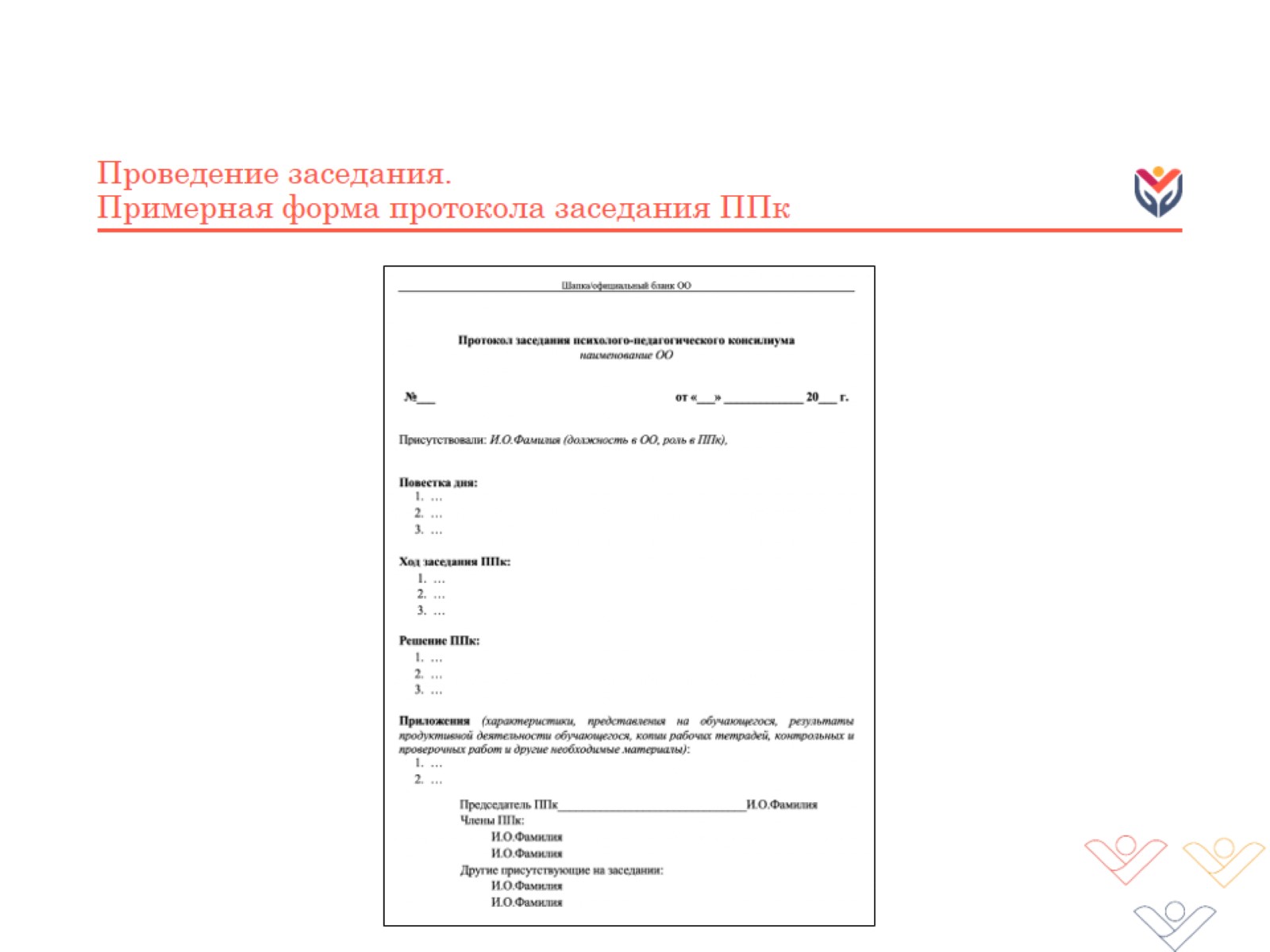 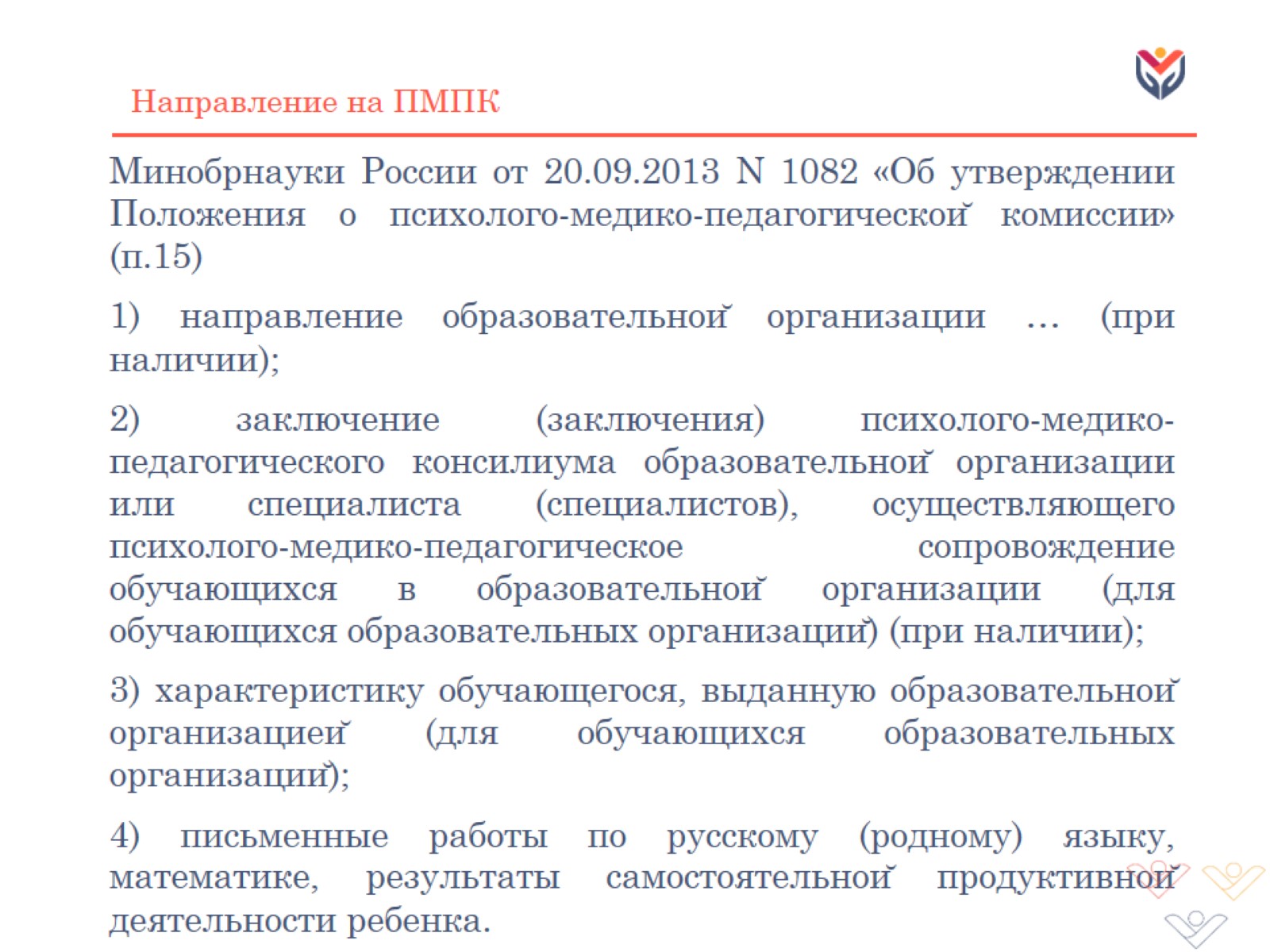 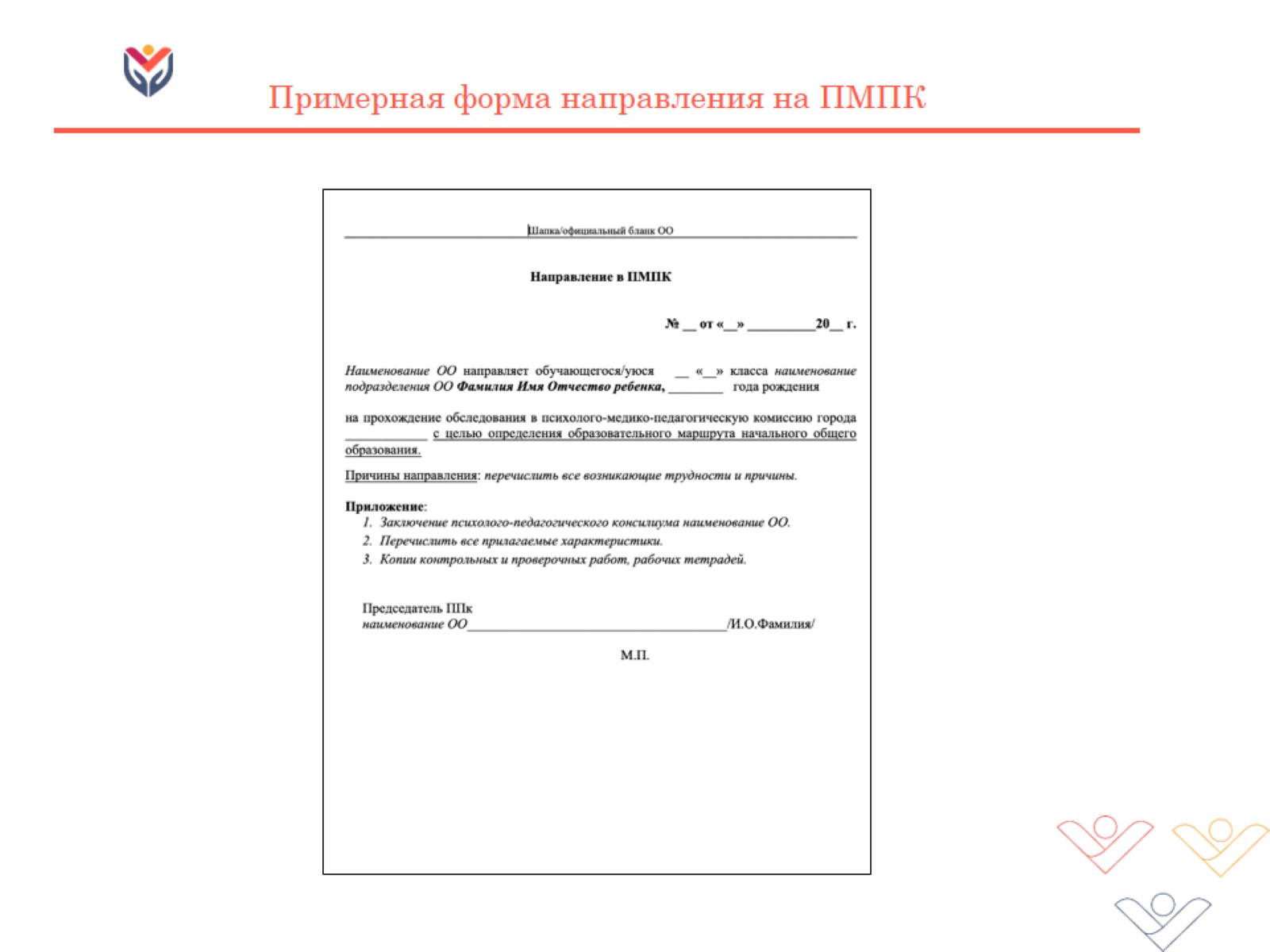 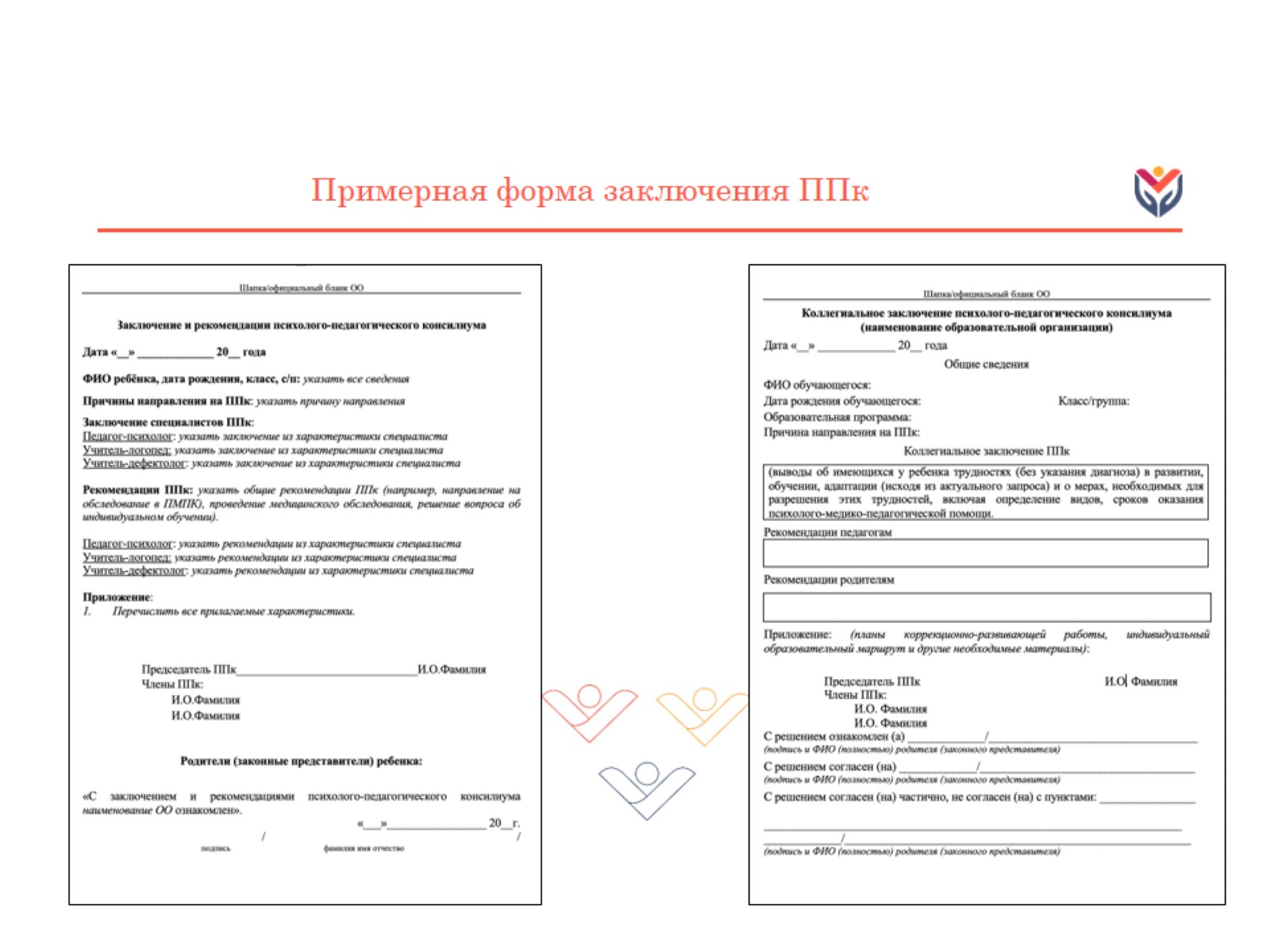 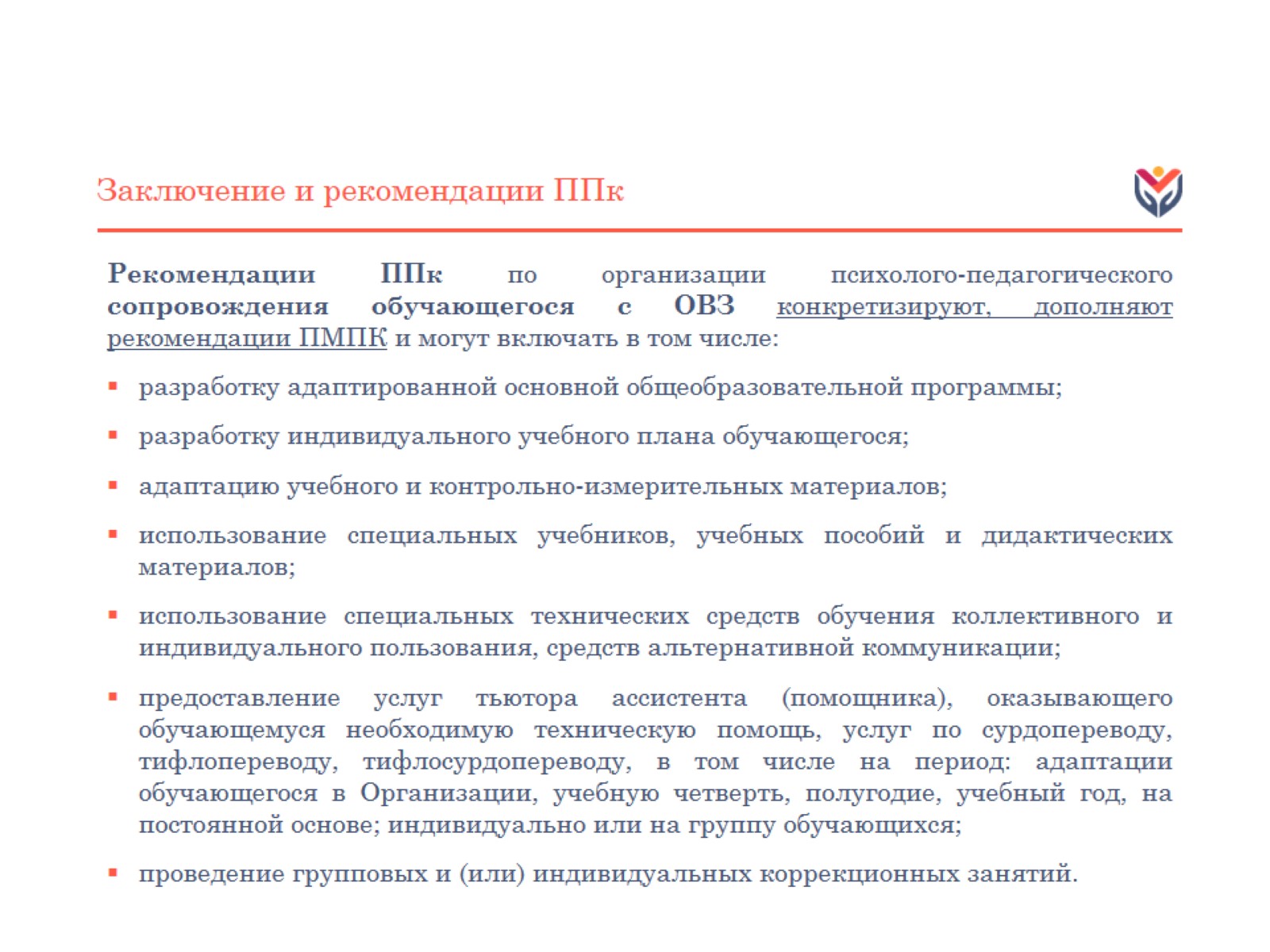 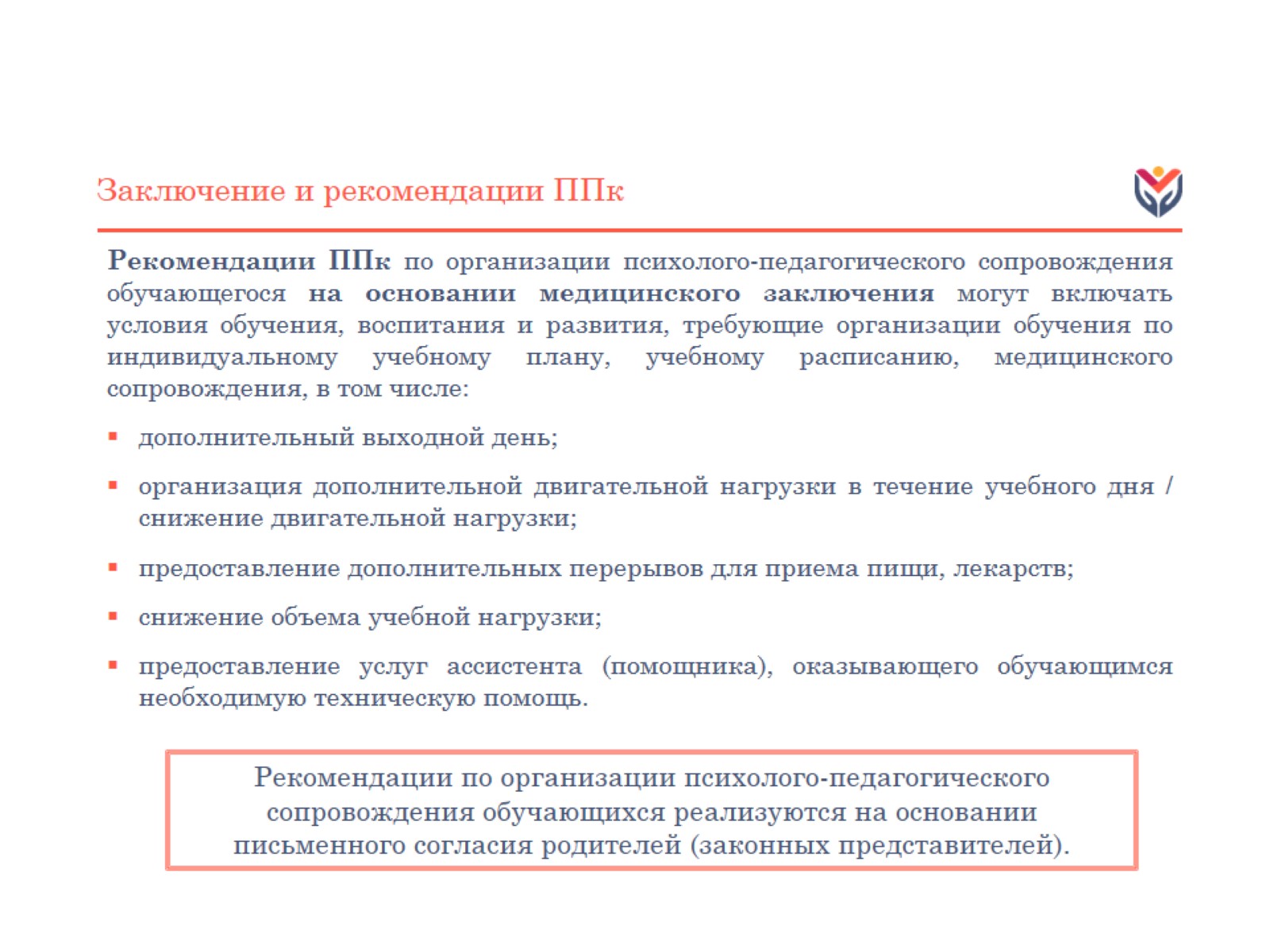 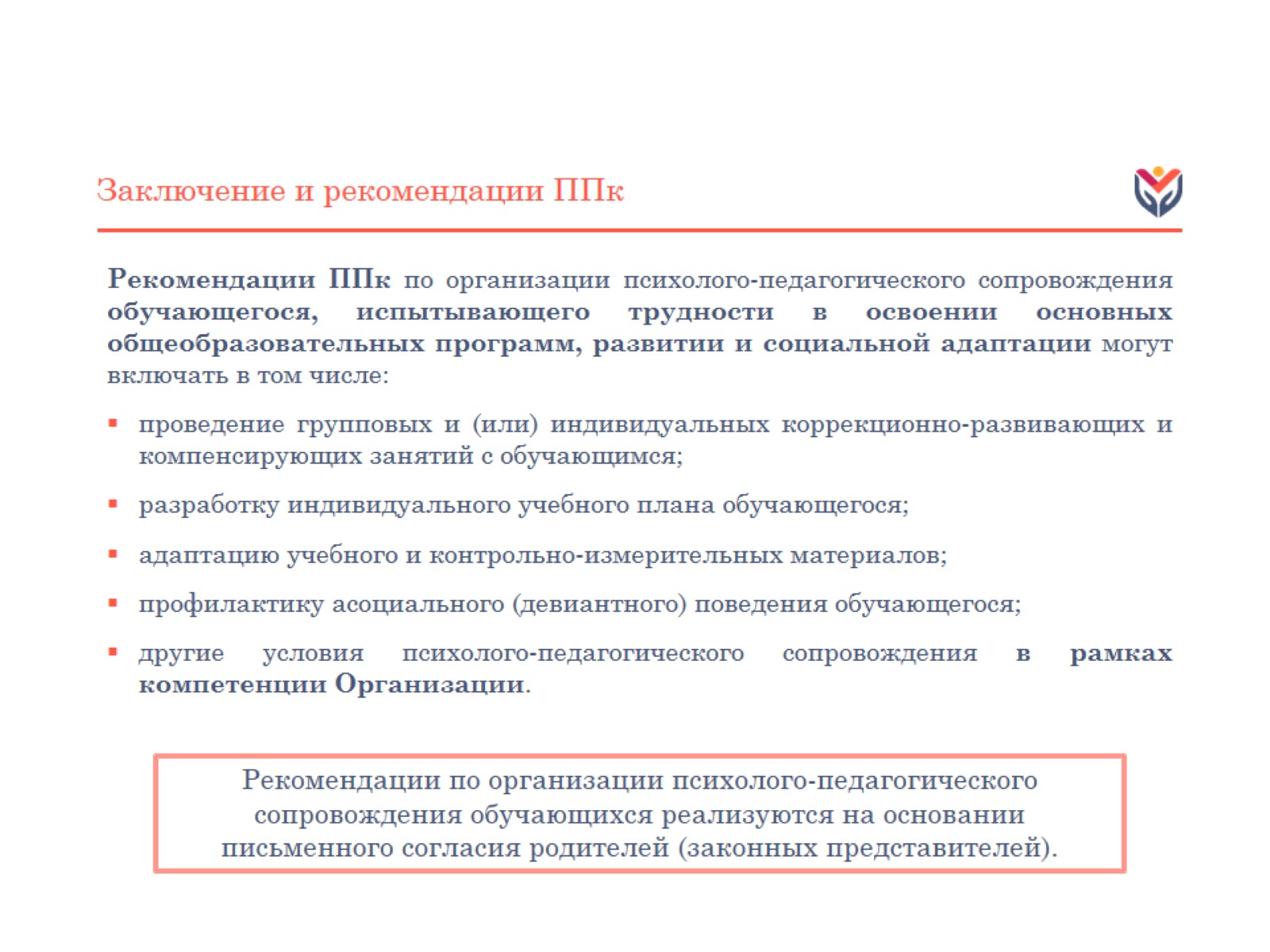 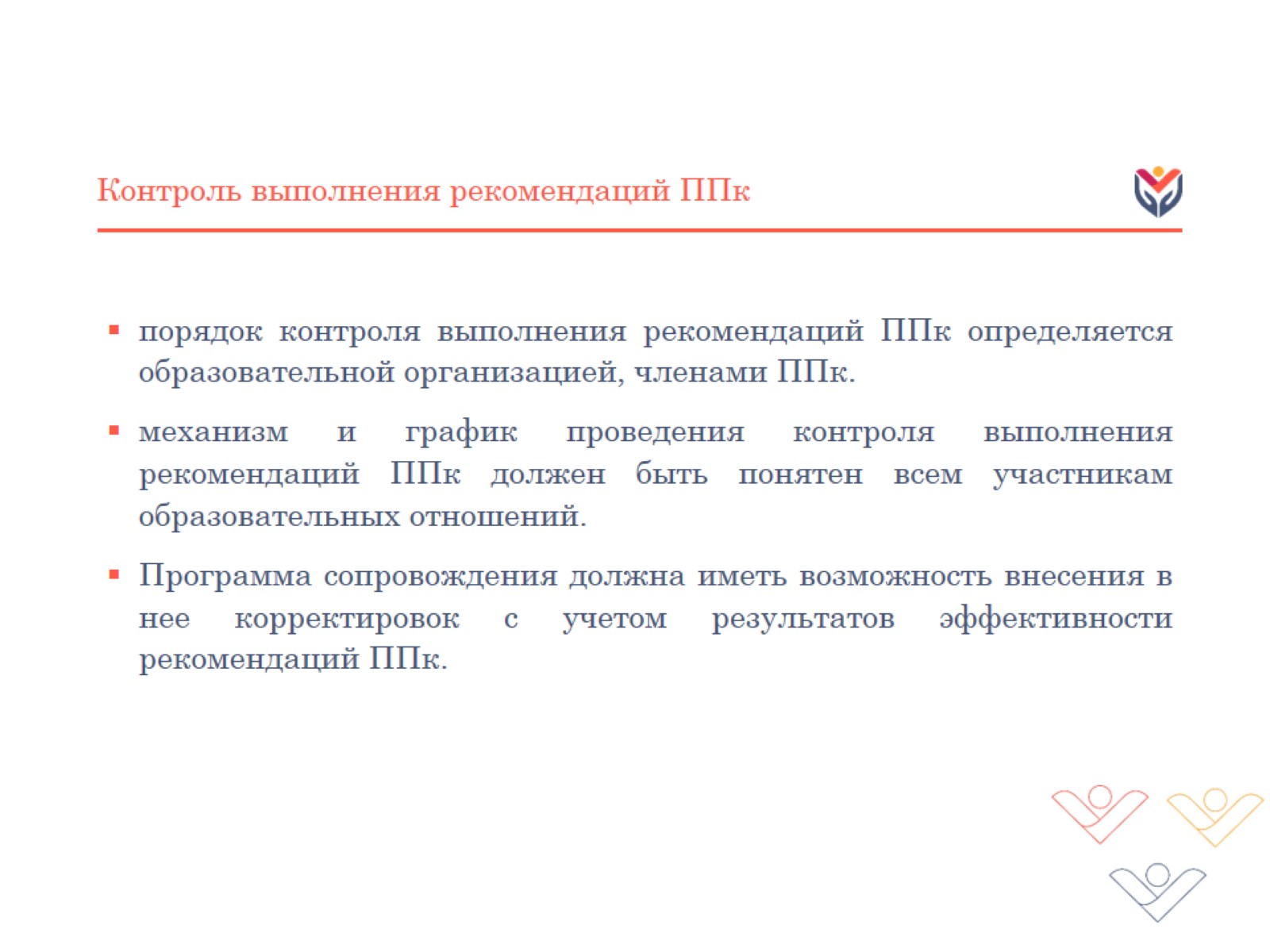 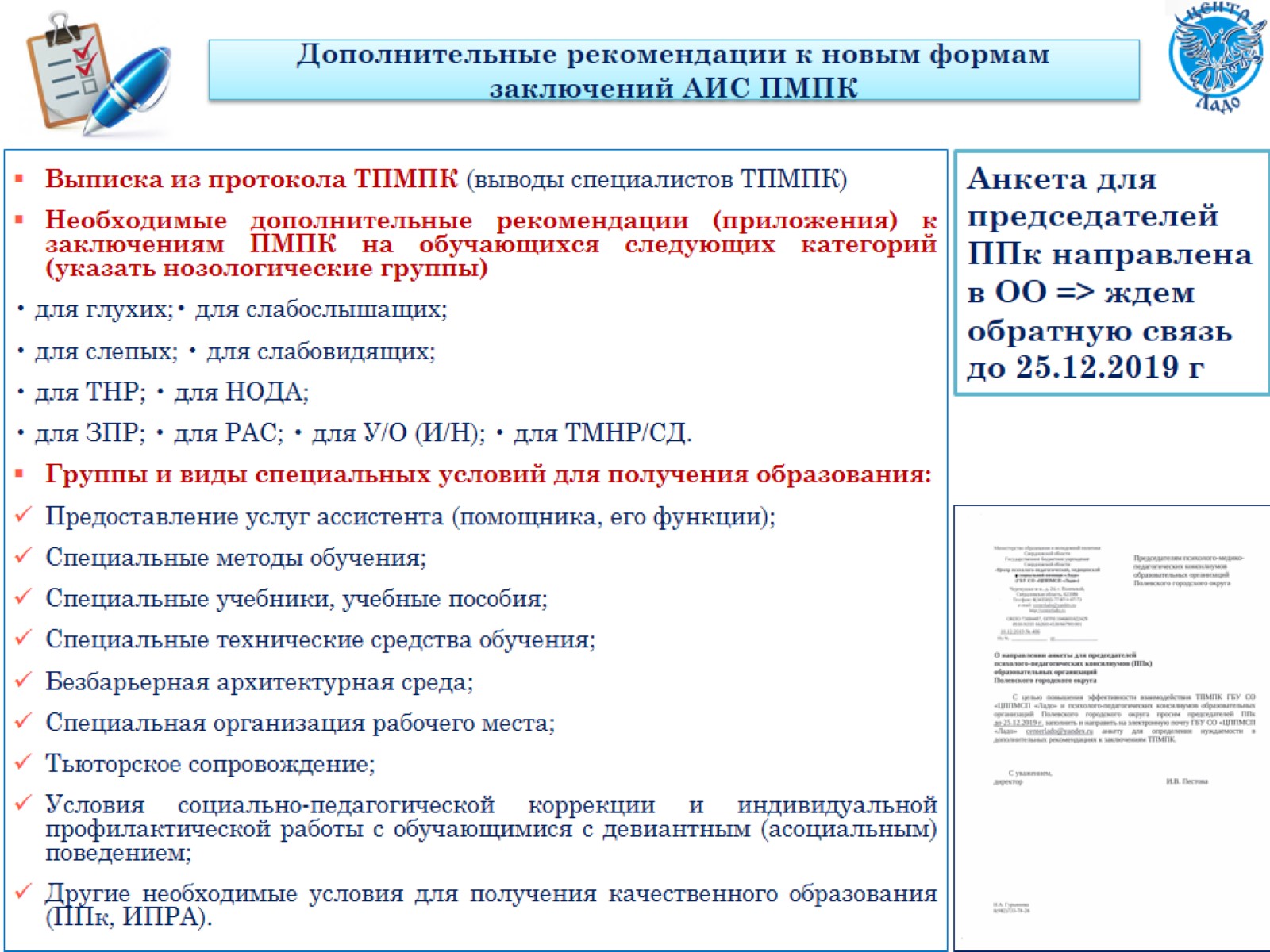 Дополнительные рекомендации к новым формам заключений АИС ПМПК
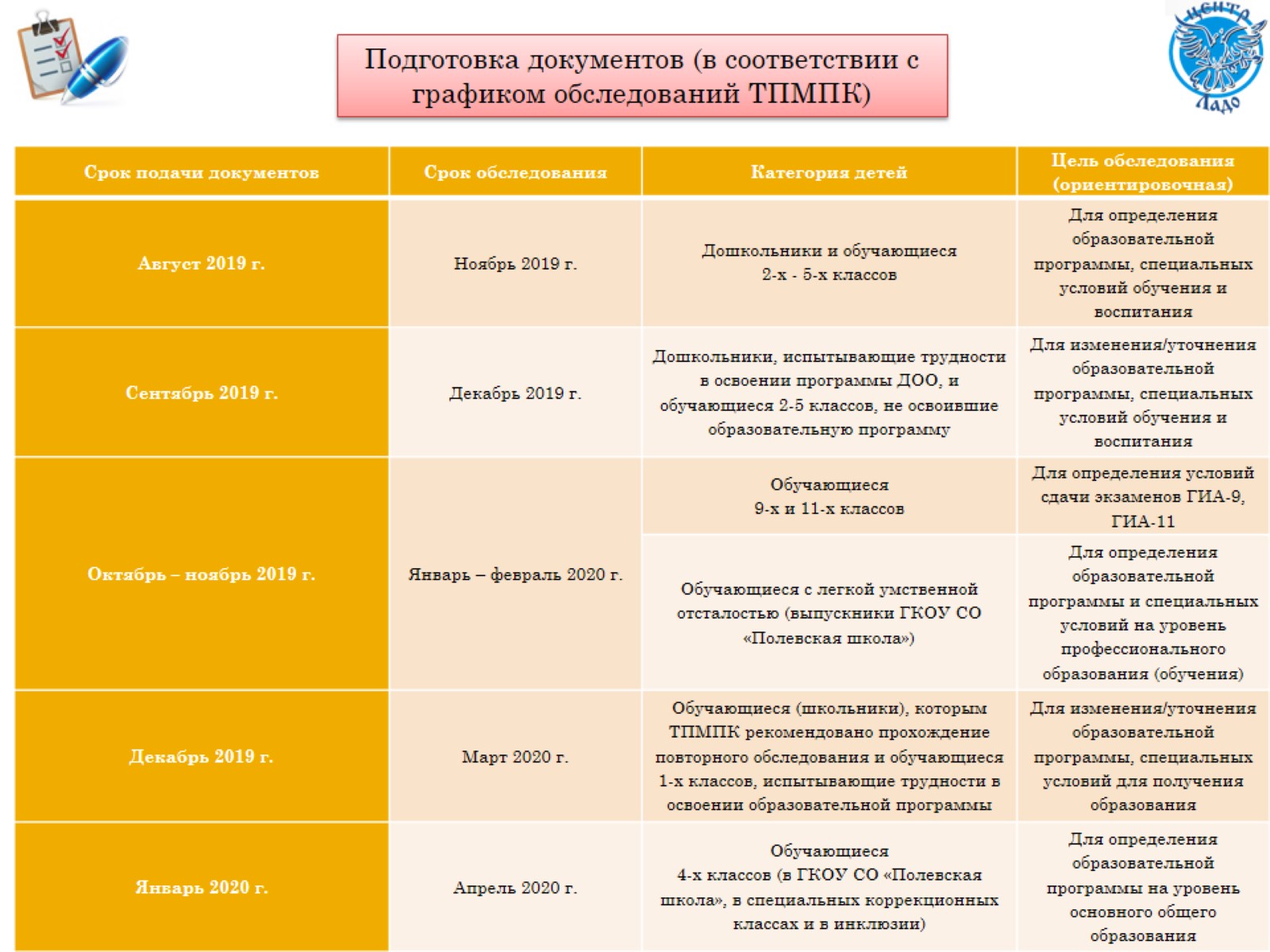 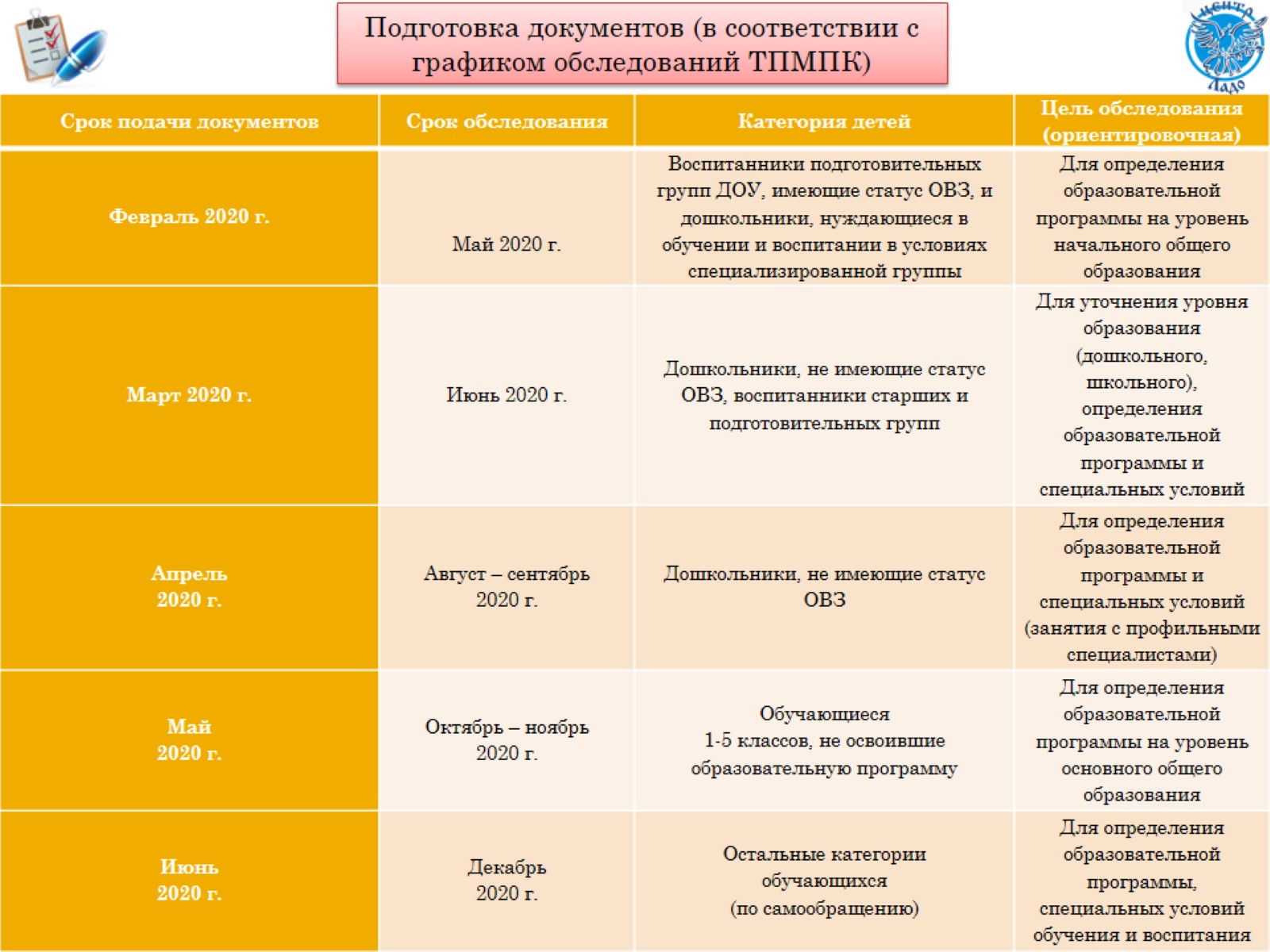 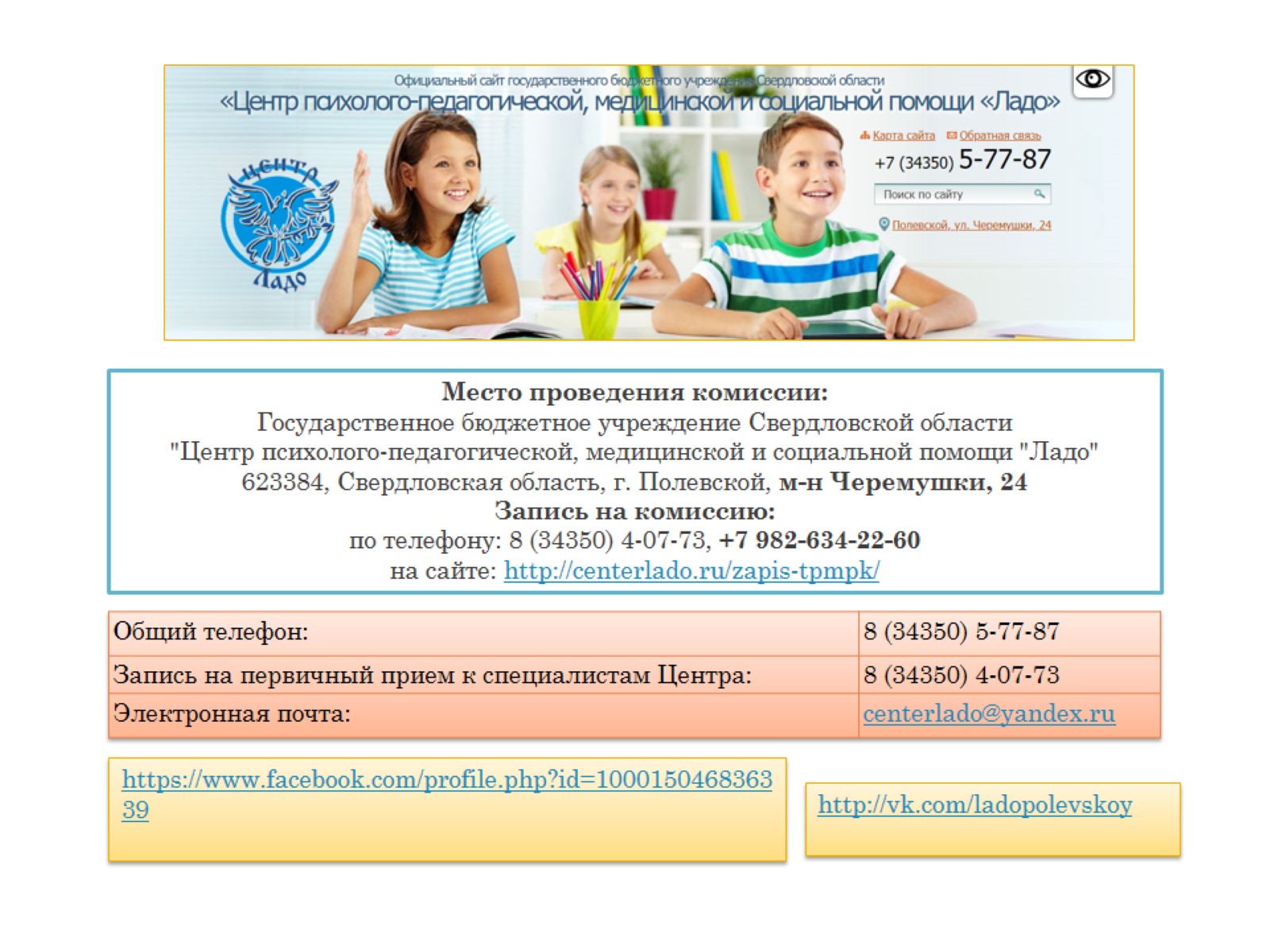 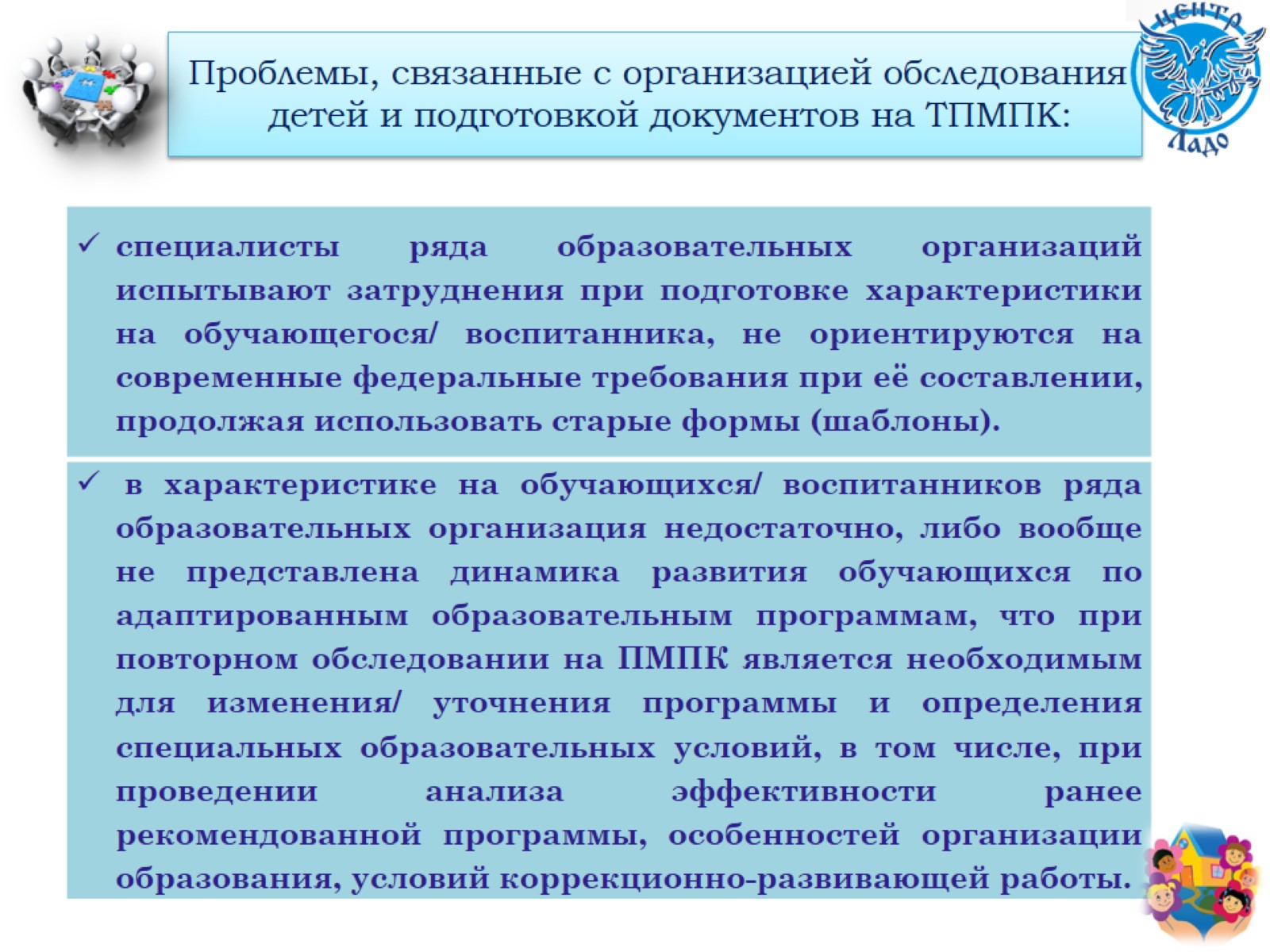 Проблемы, связанные с организацией обследования детей и подготовкой документов на ТПМПК:
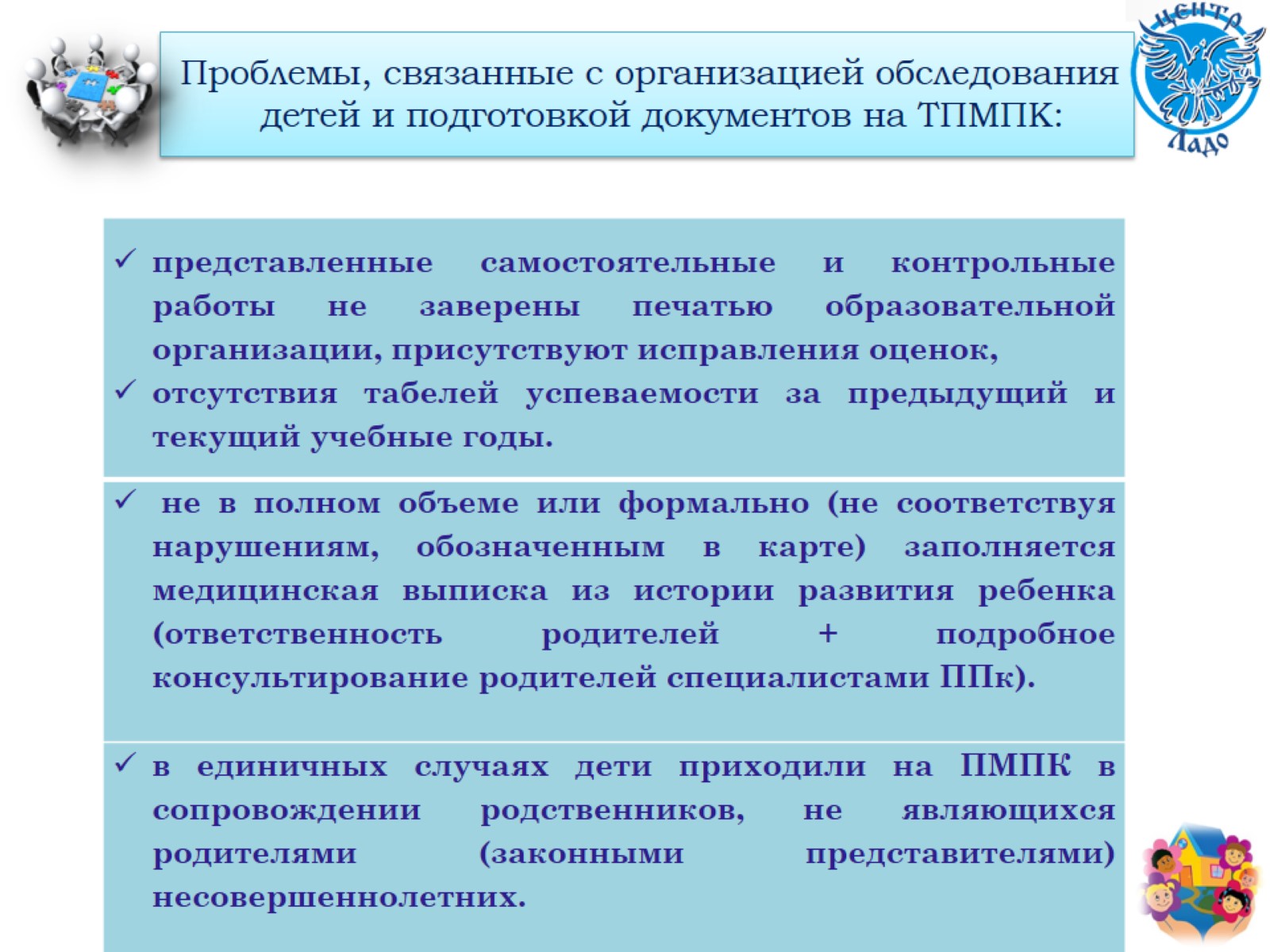 Проблемы, связанные с организацией обследования детей и подготовкой документов на ТПМПК:
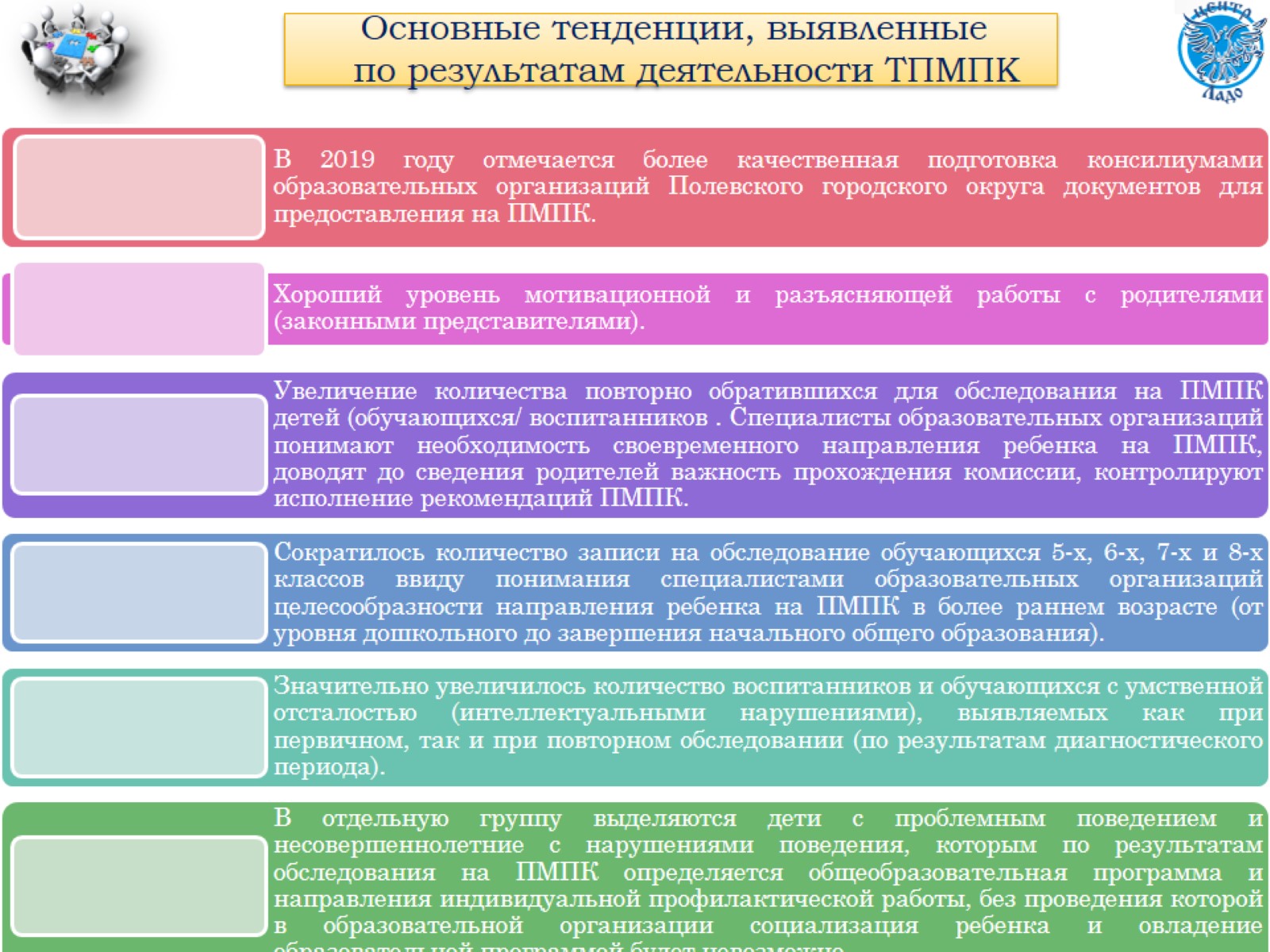 Основные тенденции, выявленныепо результатам деятельности ТПМПК
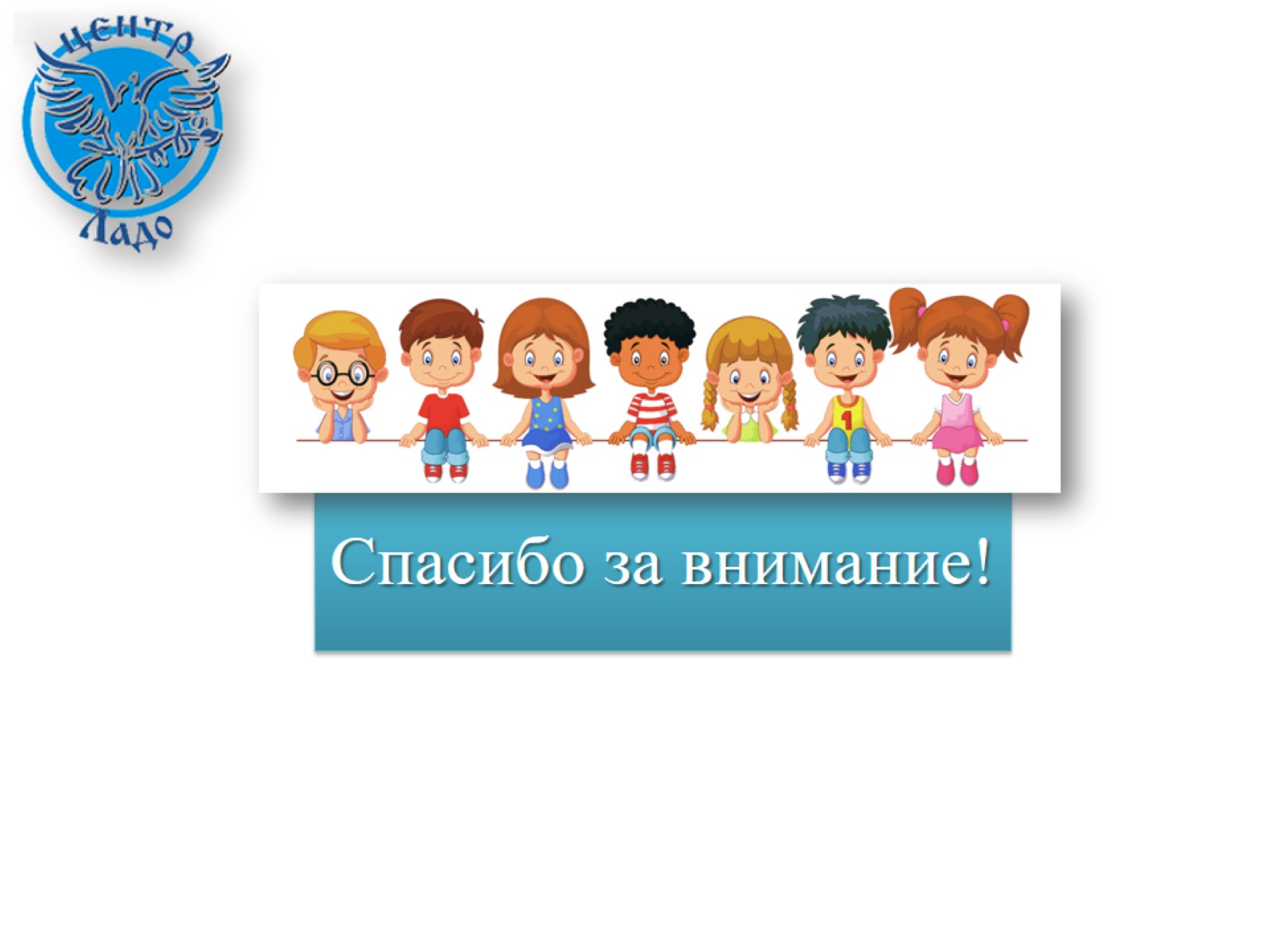 Спасибо за внимание!